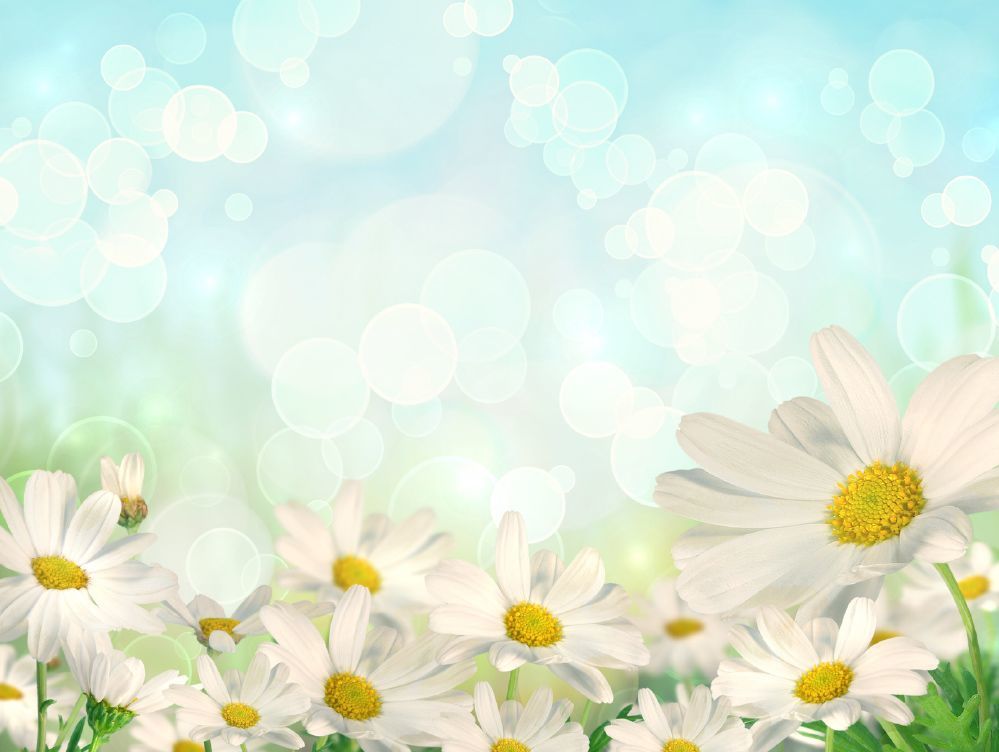 Здравствуй, лето!
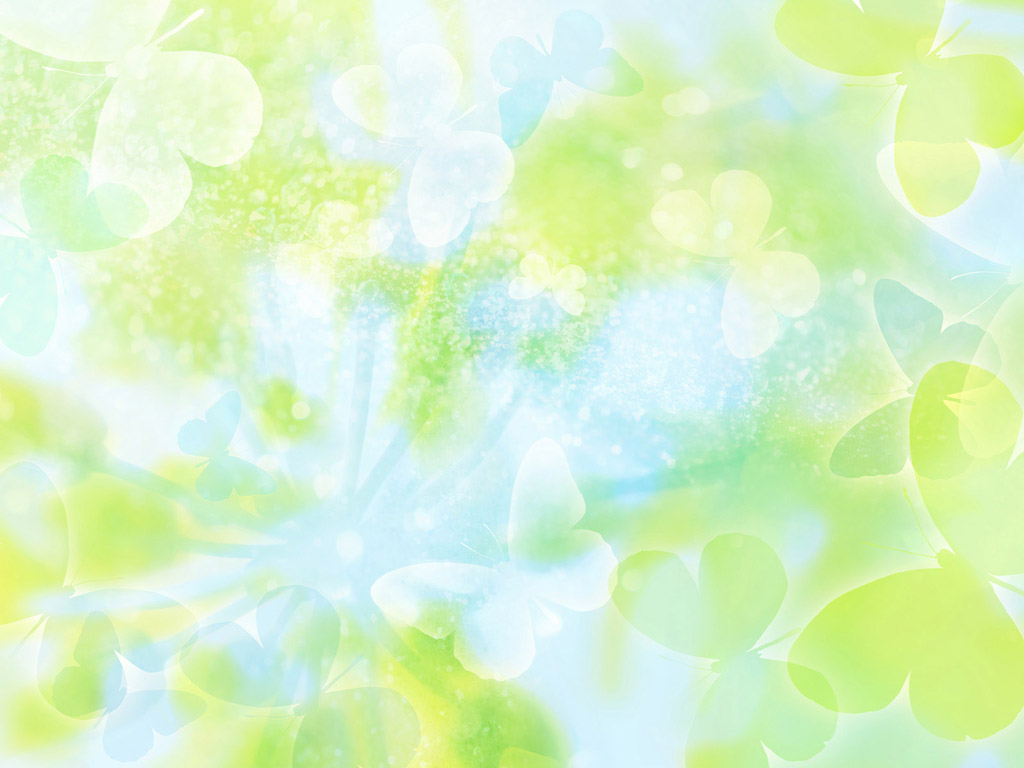 Сколько солнца! Сколько света!
Сколько зелени кругом!
Что же это? Это лето
Наконец спешит к нам в дом.
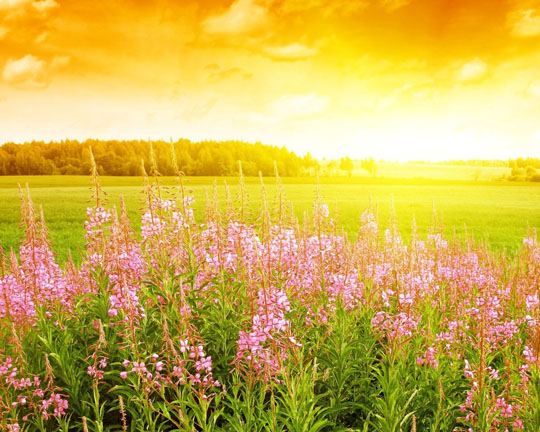 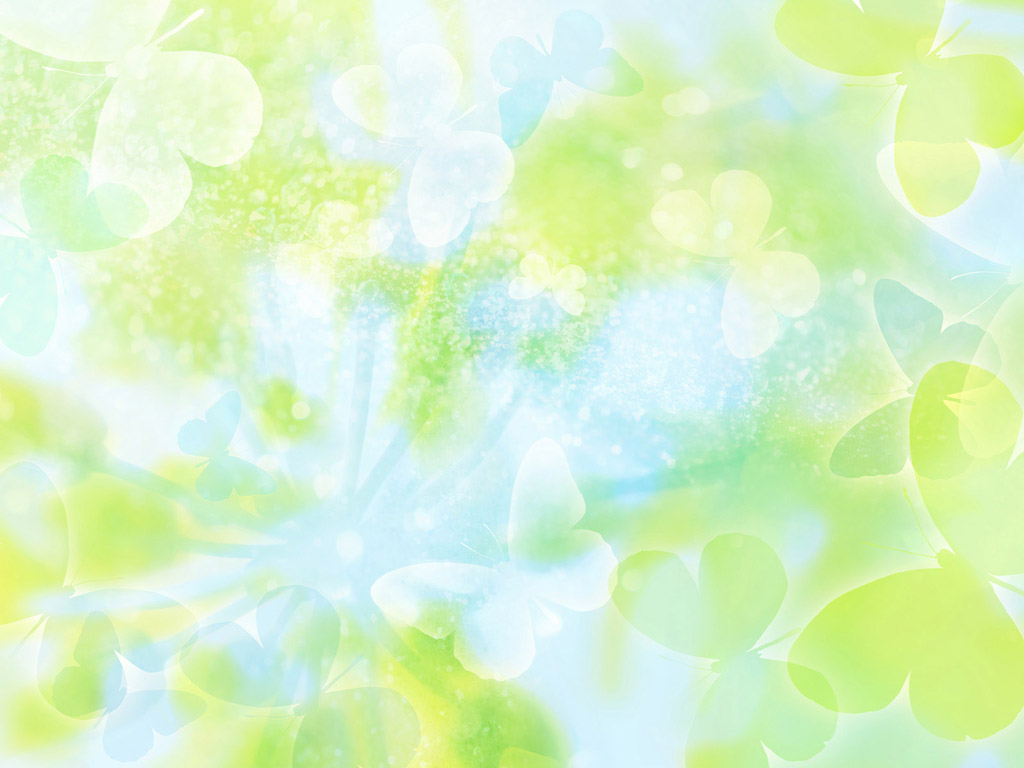 Пришел июнь, июнь, июнь.
В саду щебечут птицы,
На одуванчик только дунь -
И весь он разлетится.
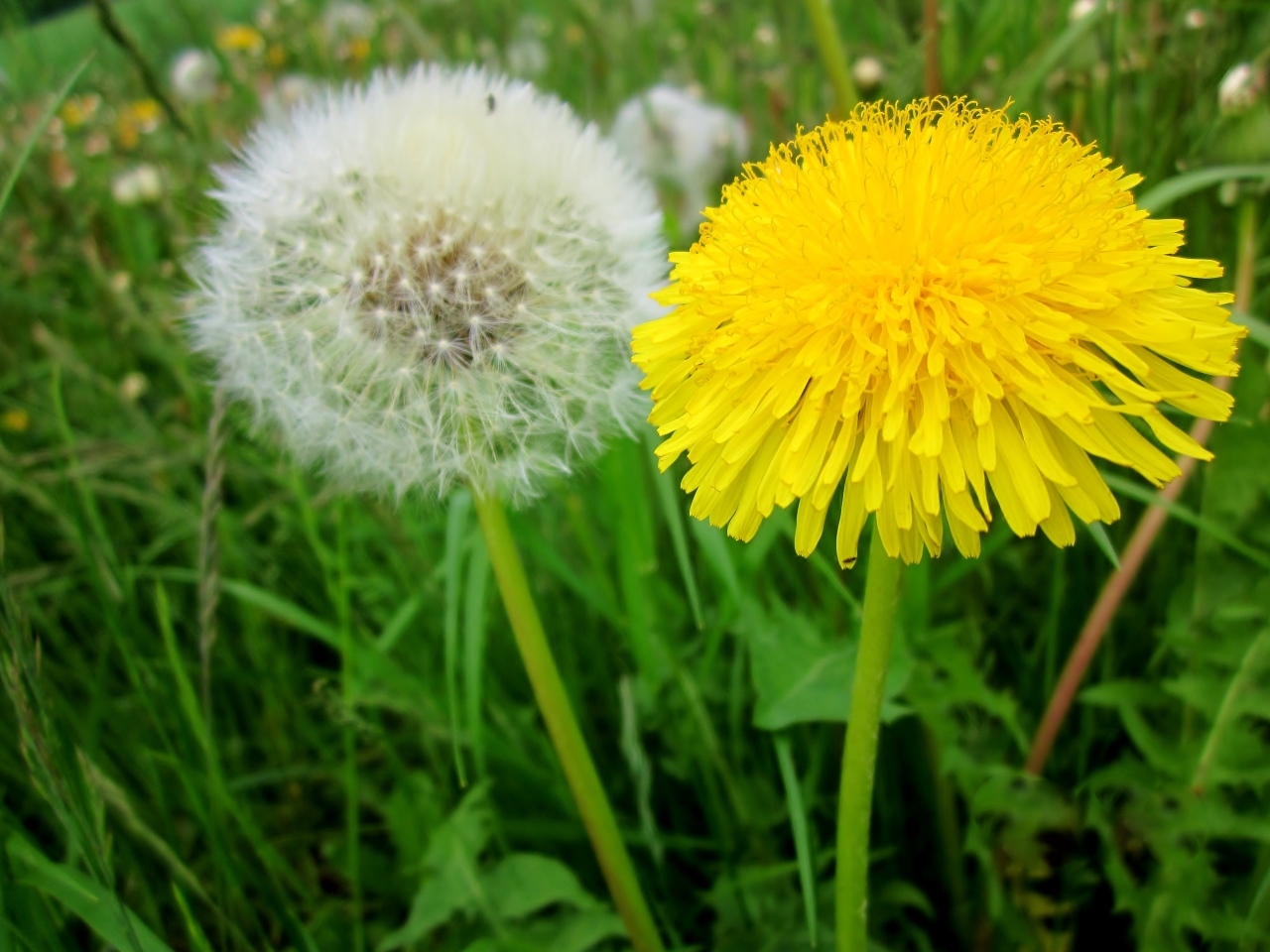 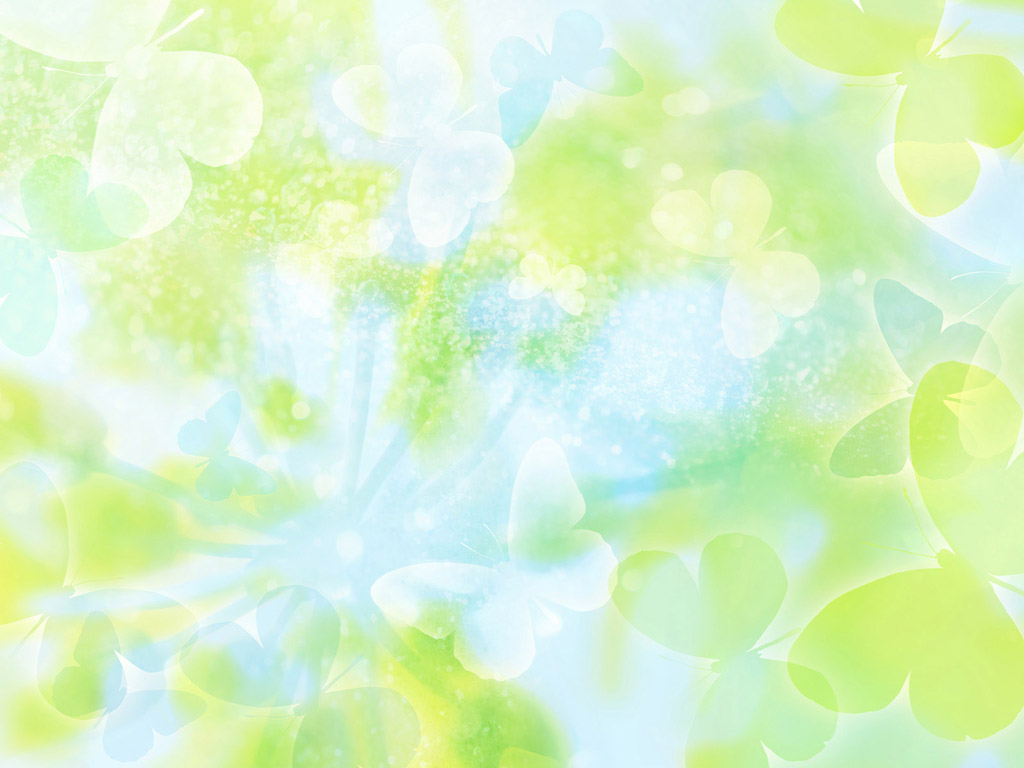 ИЮНЬ – первый месяц лета.


В июнь - разноцвет дня 
свободного нет!
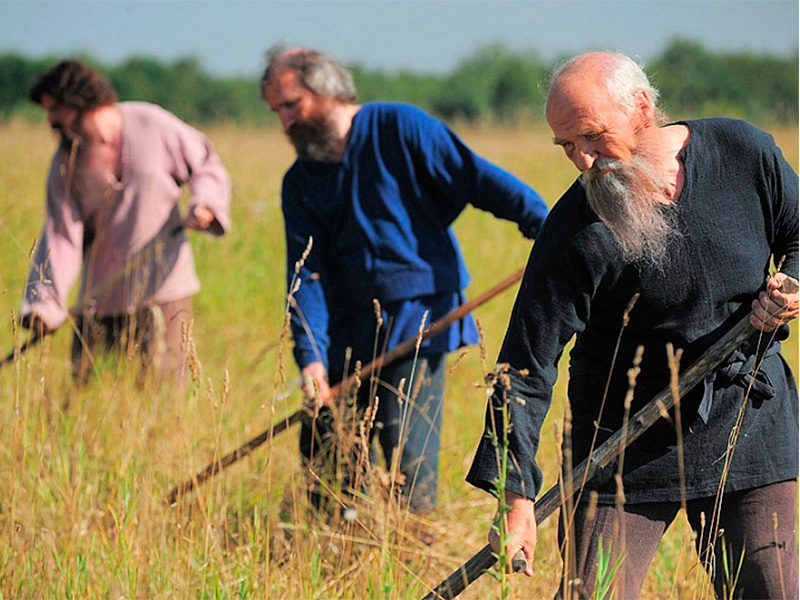 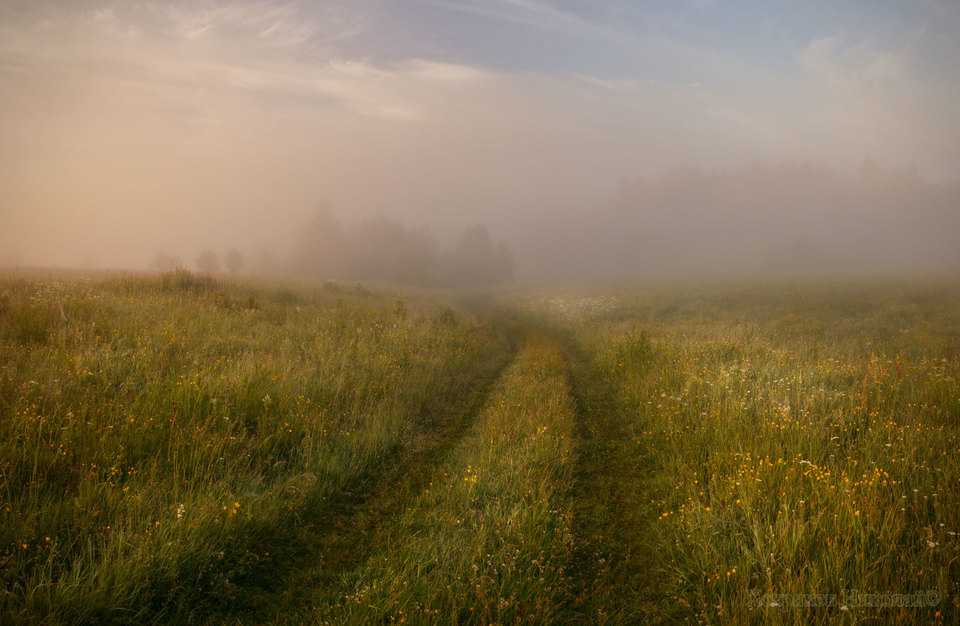 Частые туманы в июне 
   обещают урожай грибов.
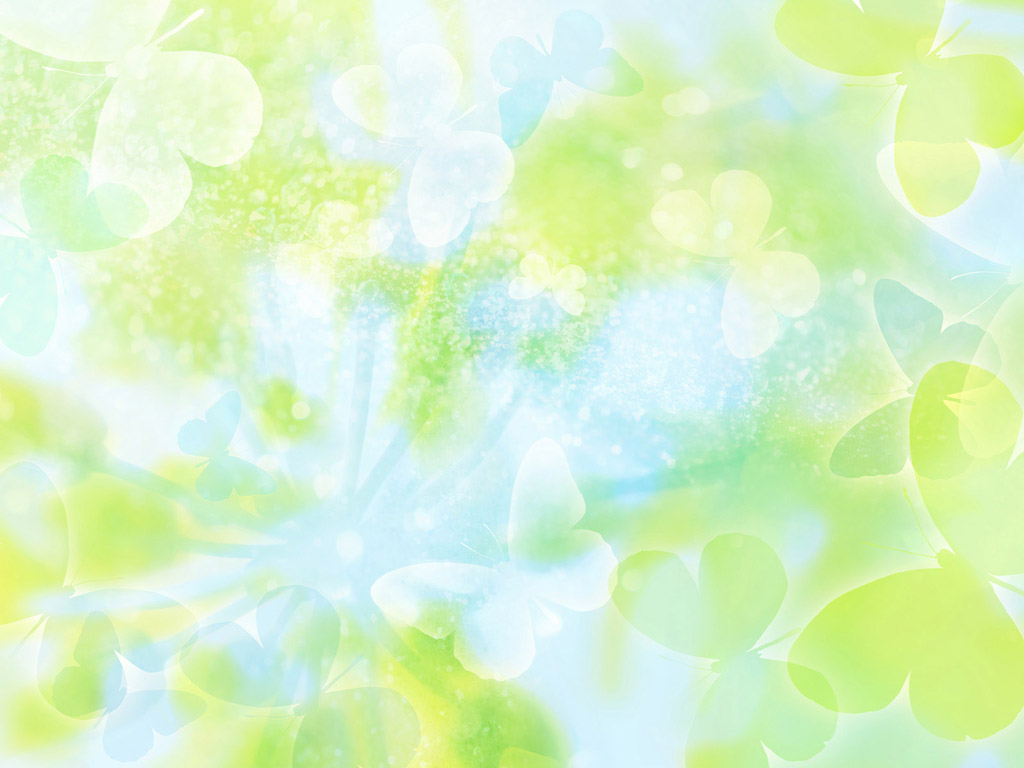 Расцвели в саду пионы,В землянике — горок склоны.Ветерок, прохладой дует,Происходит всё в ...  (Июне)
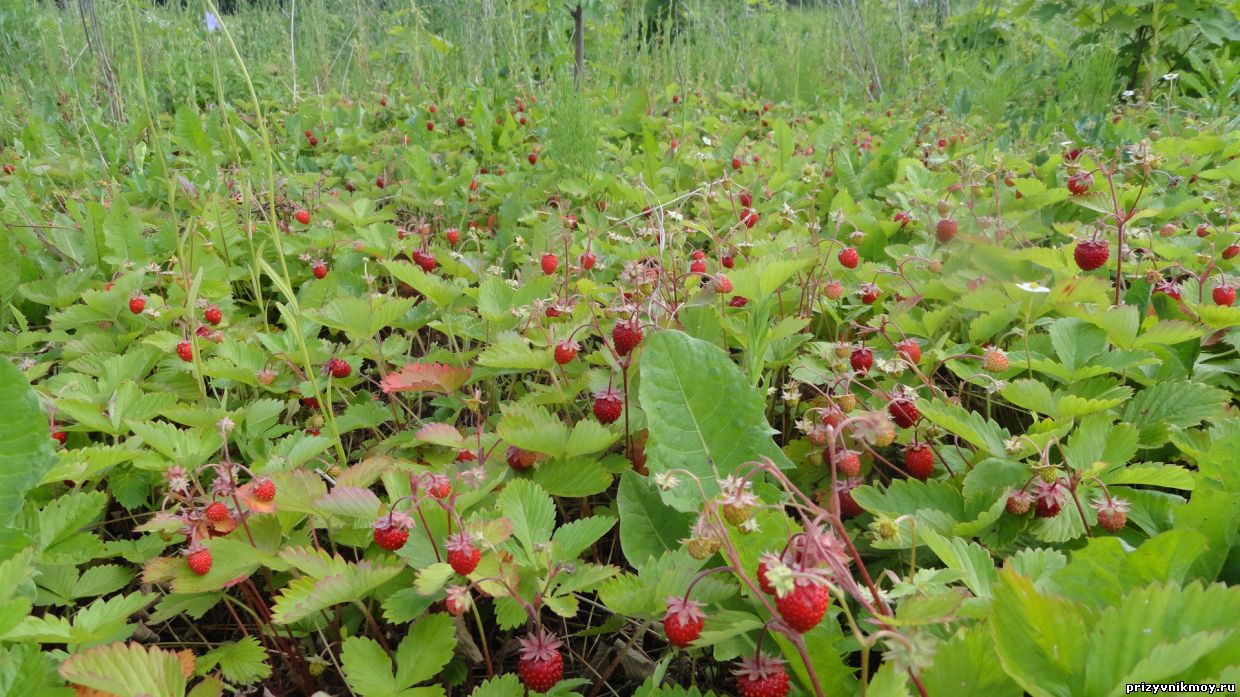 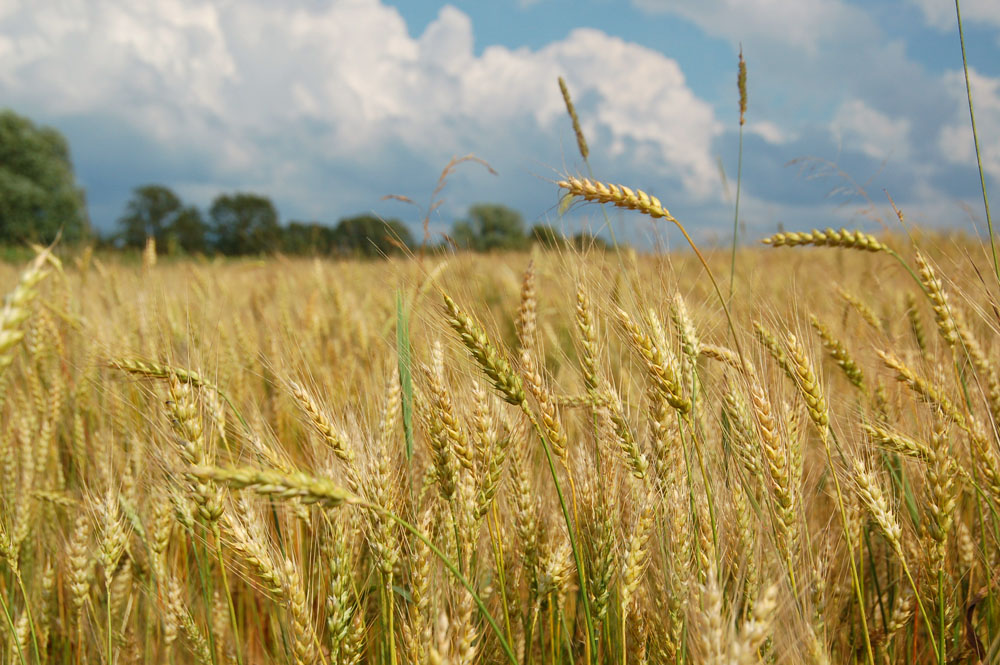 Что за месяц — хлеборост,
Колосится в поле рожь,
Самый длинный, день в году,
Так ведь это же …  (Июнь)
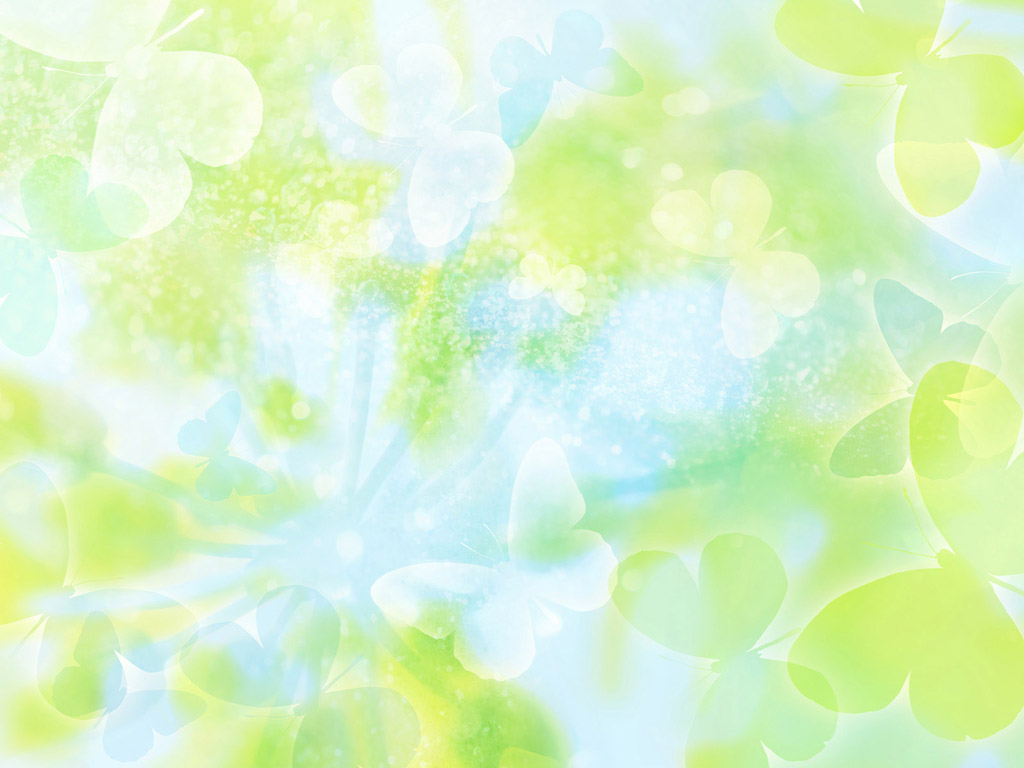 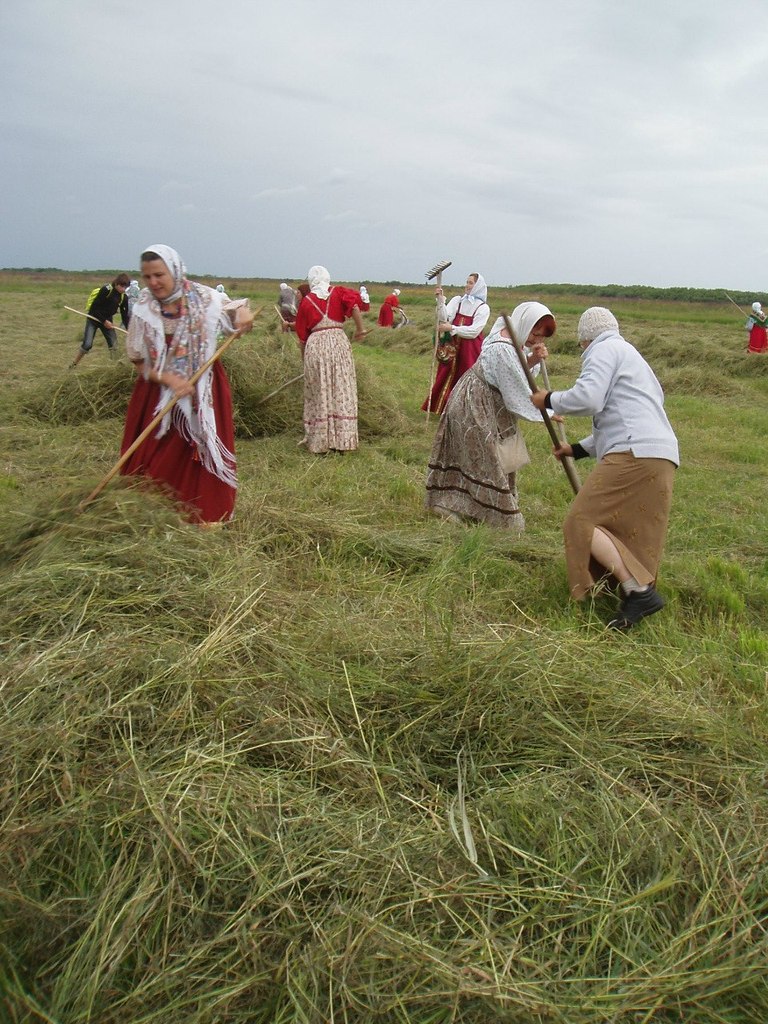 Сенокос идет в июле,Где-то гром ворчит порой.И готов покинуть улейМолодой пчелиный рой.
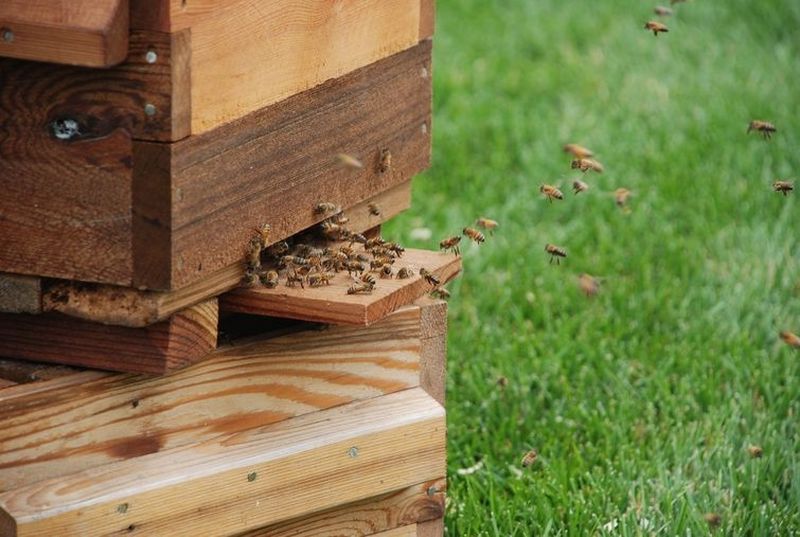 Июль – второй летний месяц
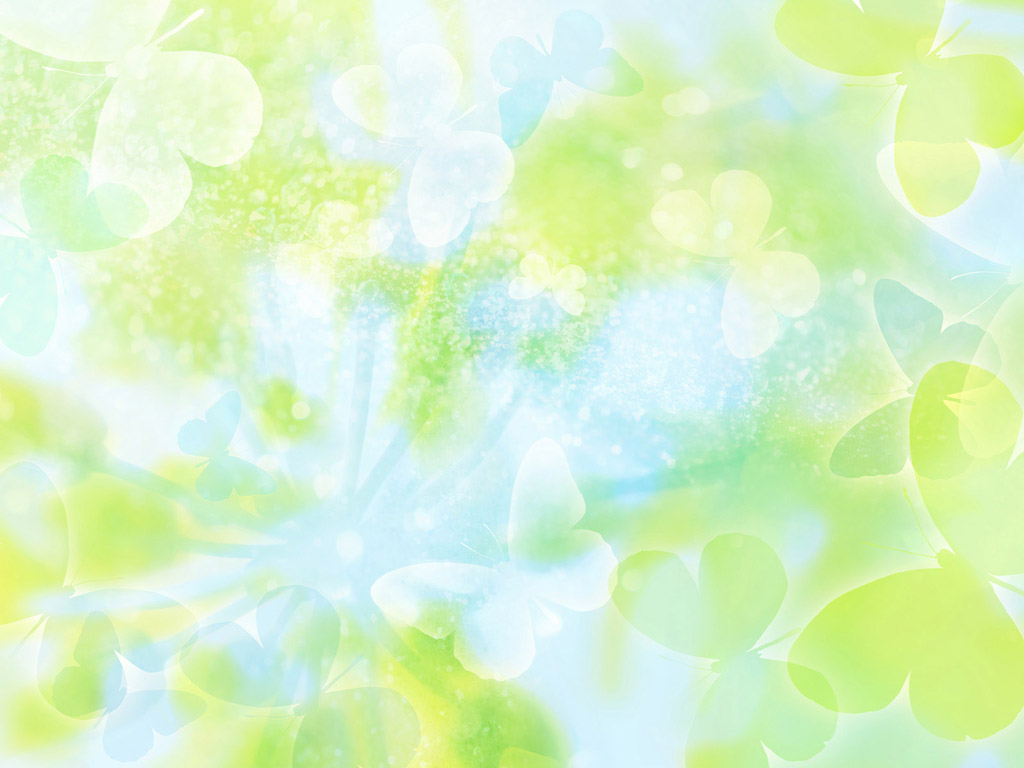 Приметы июля:
Ласточки задевают крыльями поверхность воды — к дождю.
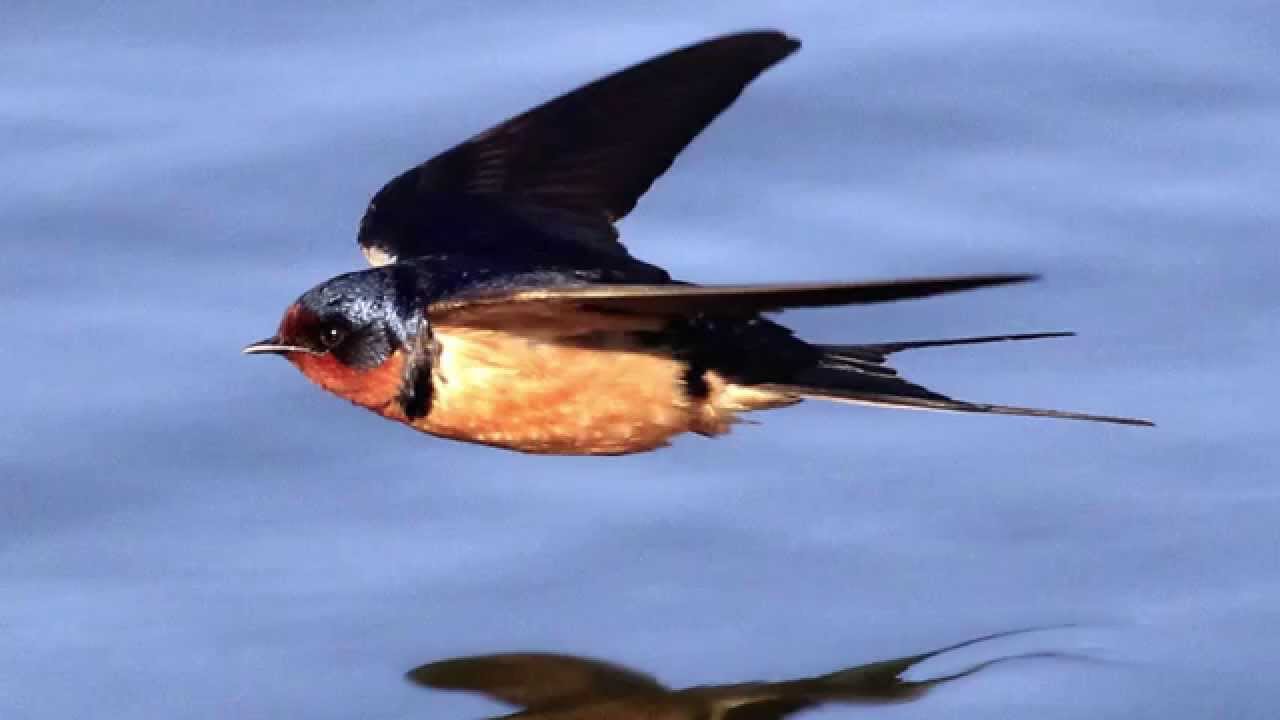 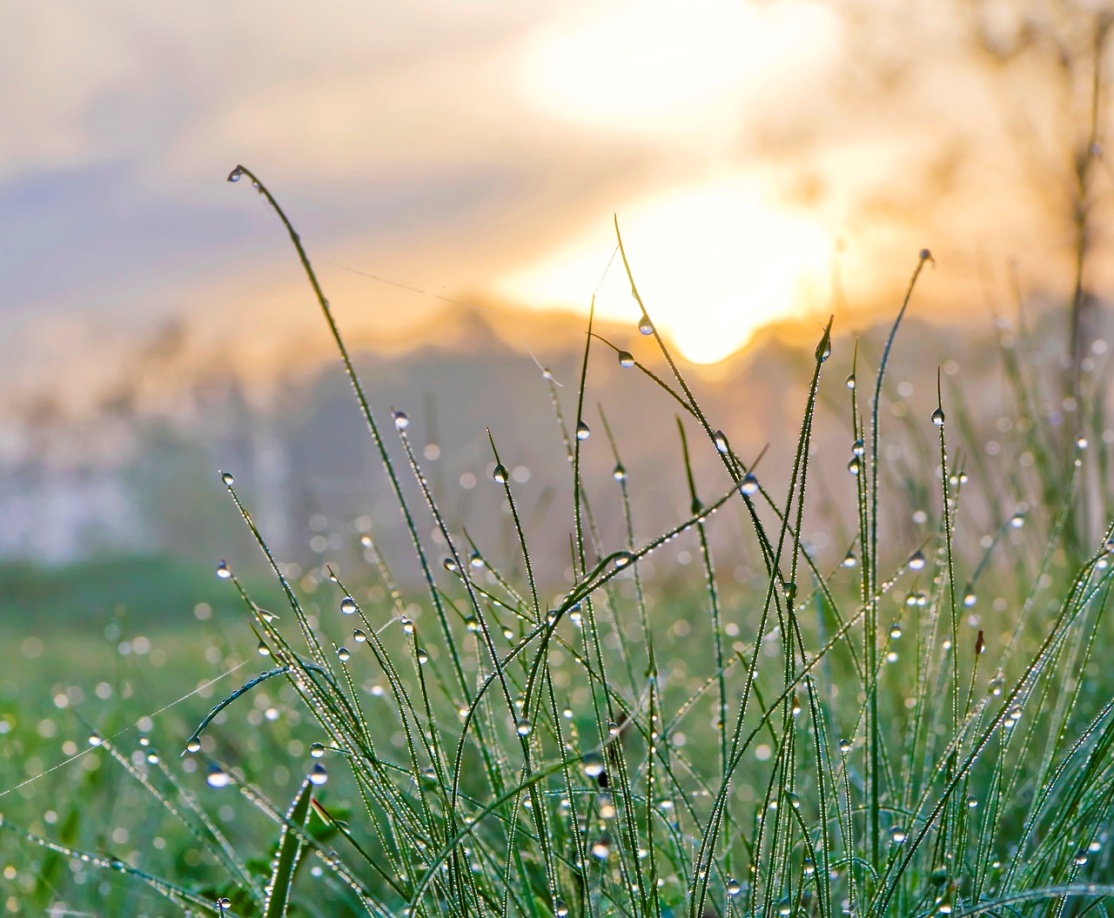 Утром нет росы – ночью будет дождь.
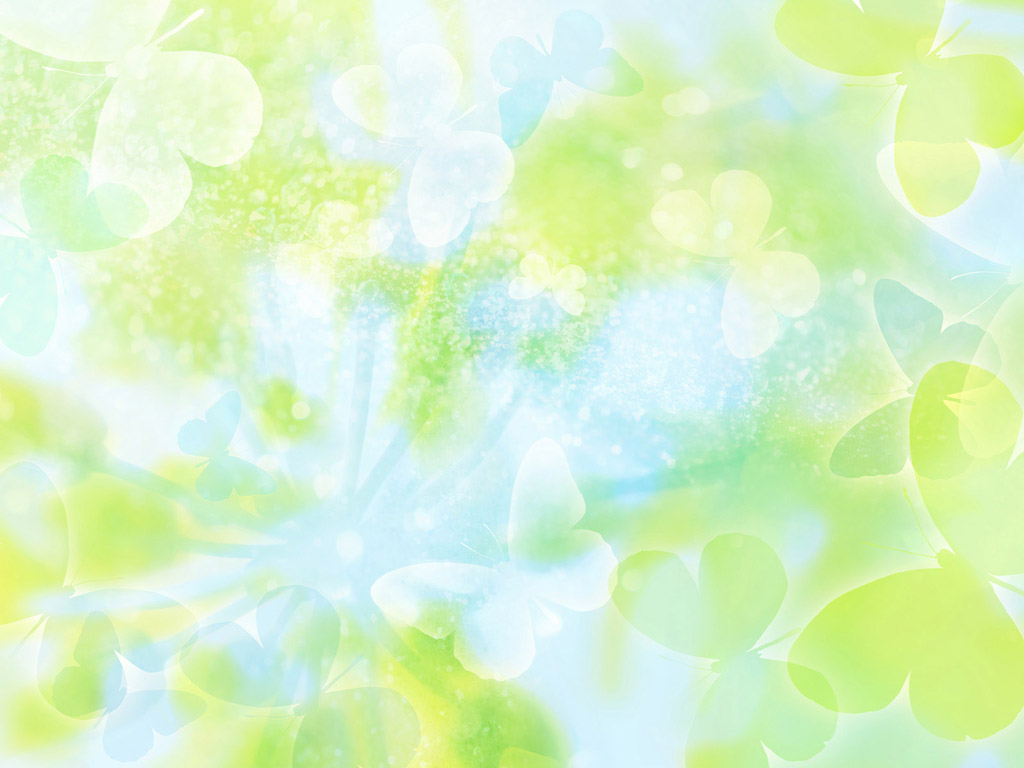 Что за месяц делит лето пополам?Половина лета здесь, другая там.Половина пролетела, половина только будетБудет море, будет солнце в месяце ... (Июле)
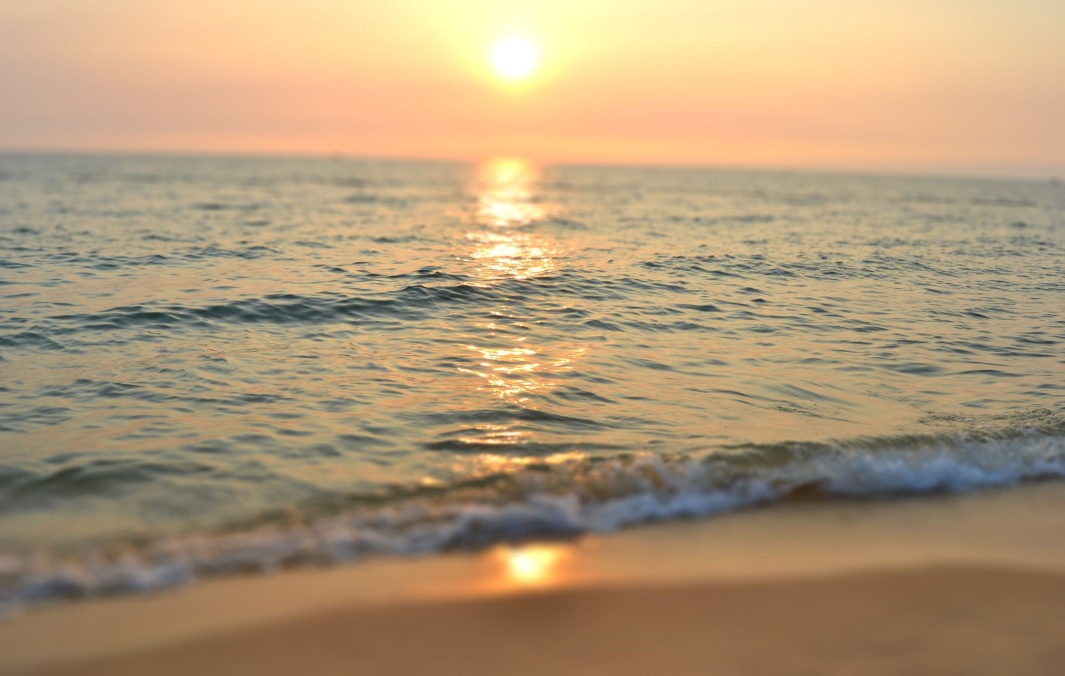 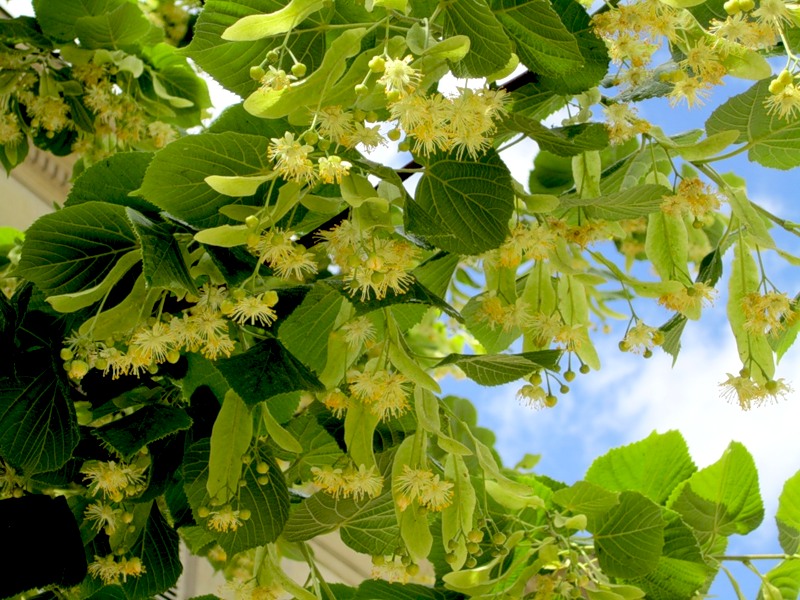 Ароматен чай из липы!
Мы её цветов могли бы
Насушить хоть целый куль!
Приходи скорей, ...  (Июль).
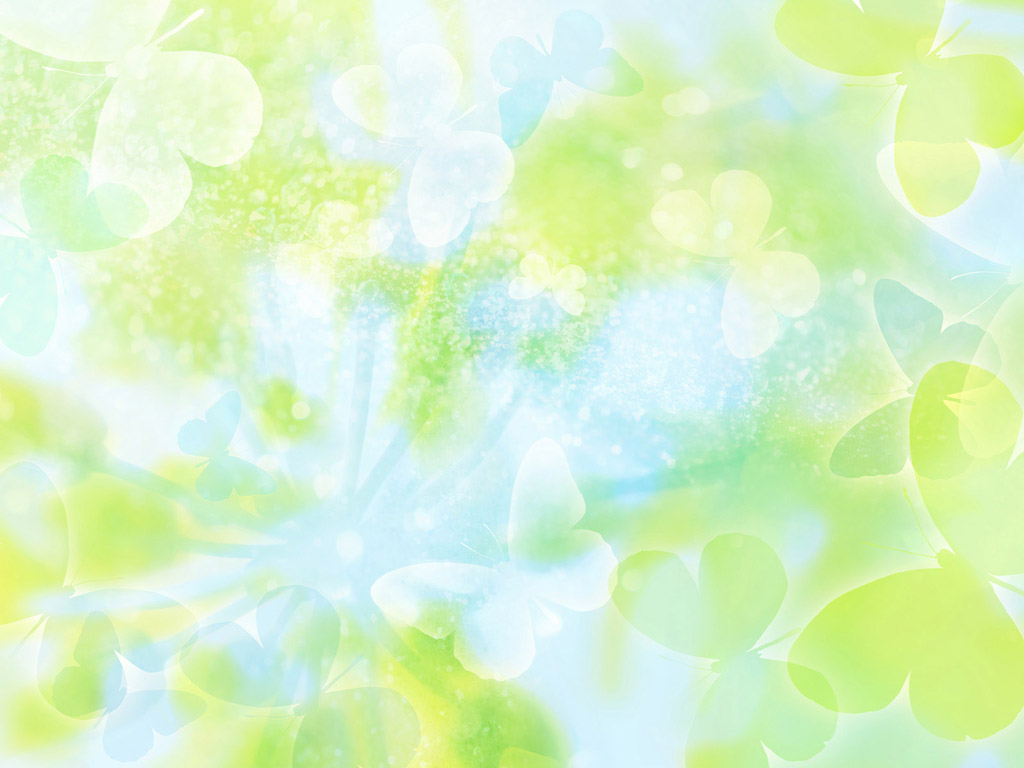 Август – поспела пшеница,Август – созрели плоды.В августе новые птицыПесни поют с высоты.
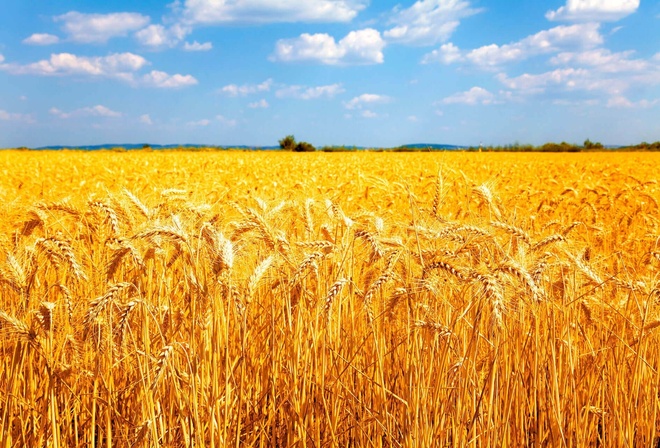 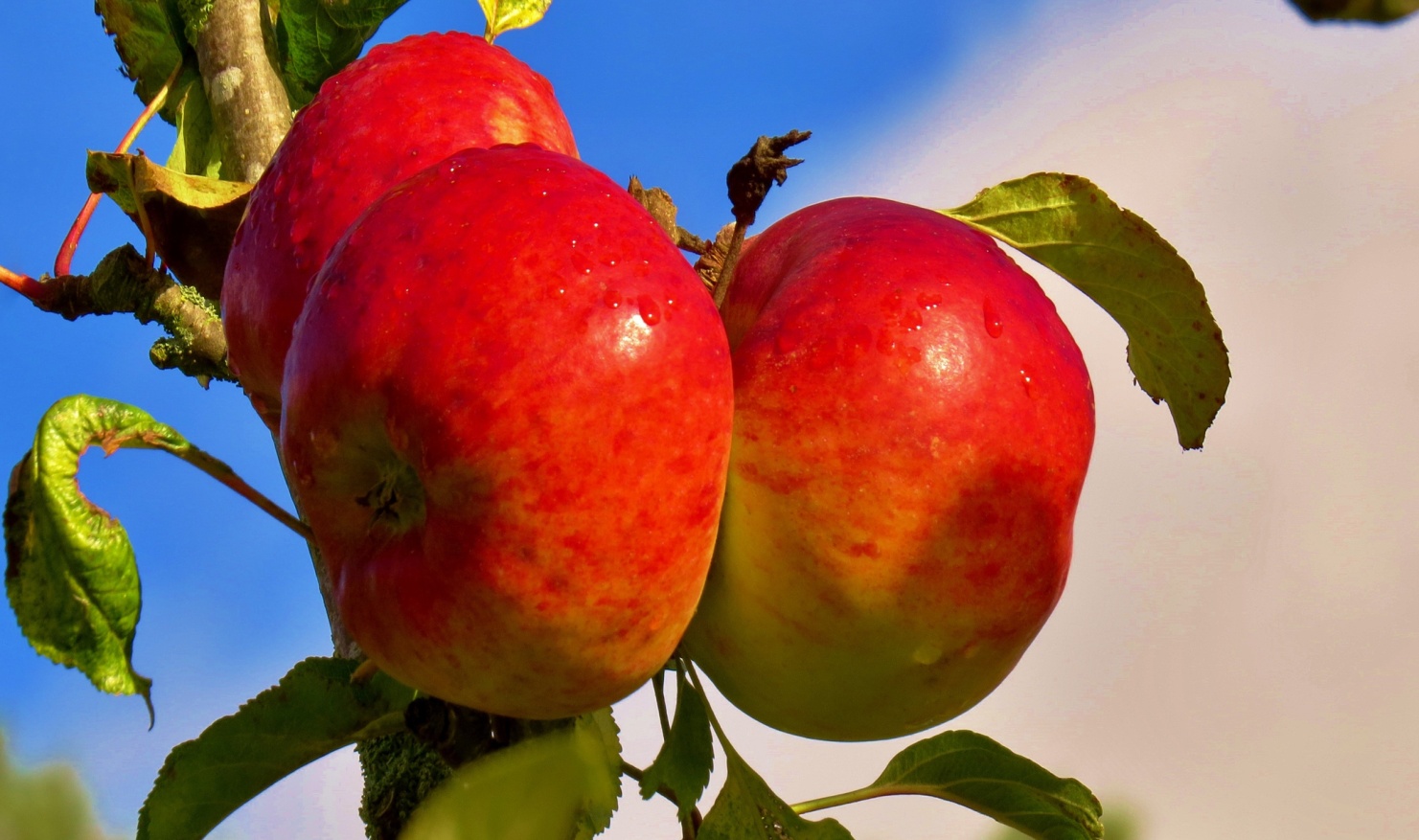 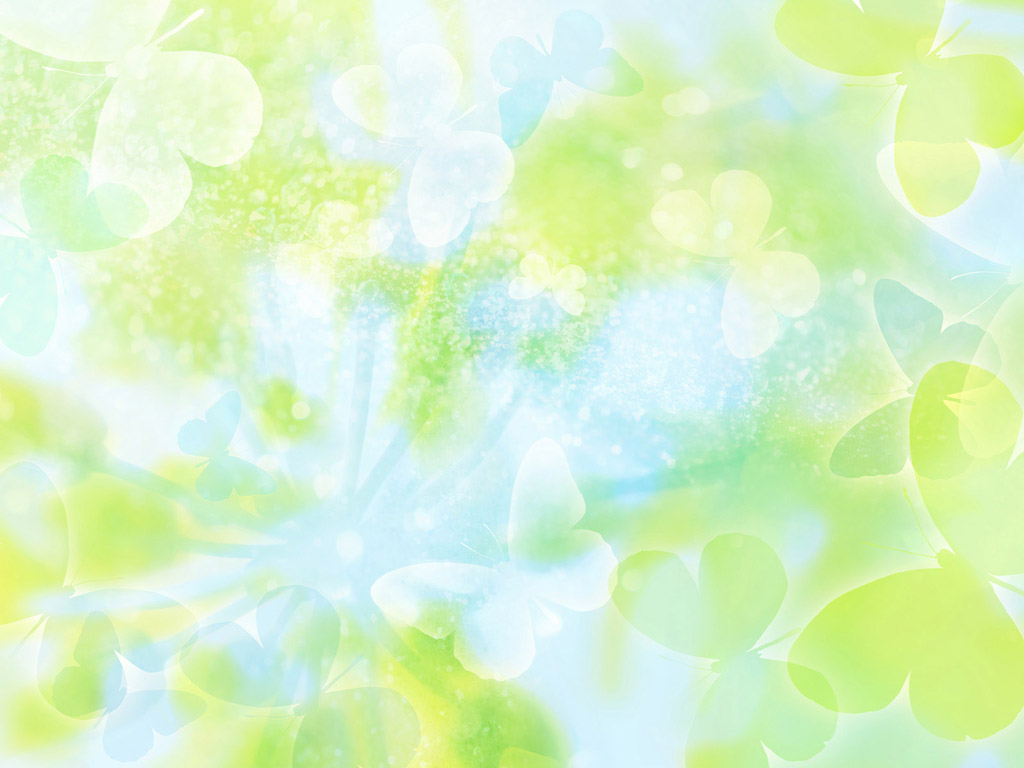 Август – последний месяц лета.
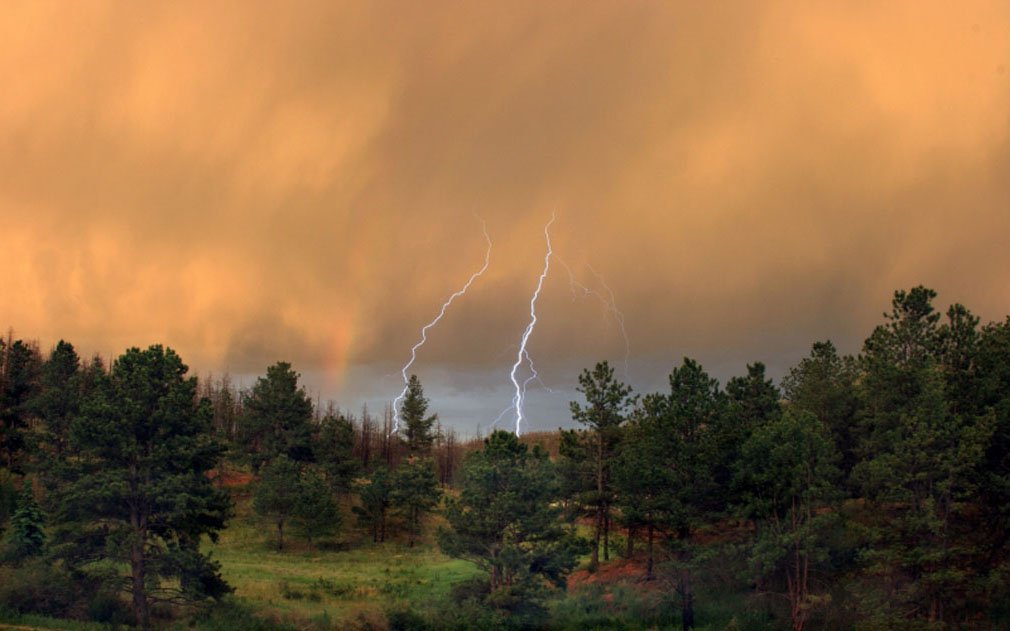 Много гроз в августе – 
к длительной осени.
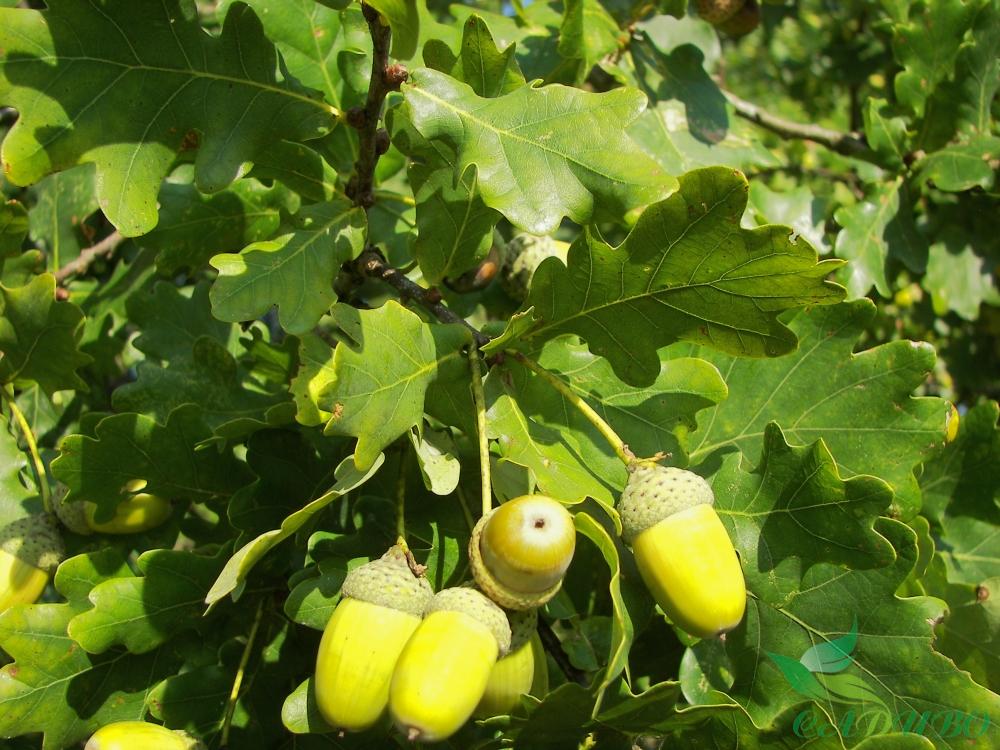 В августе дуб желудями 
богат – к урожаю.
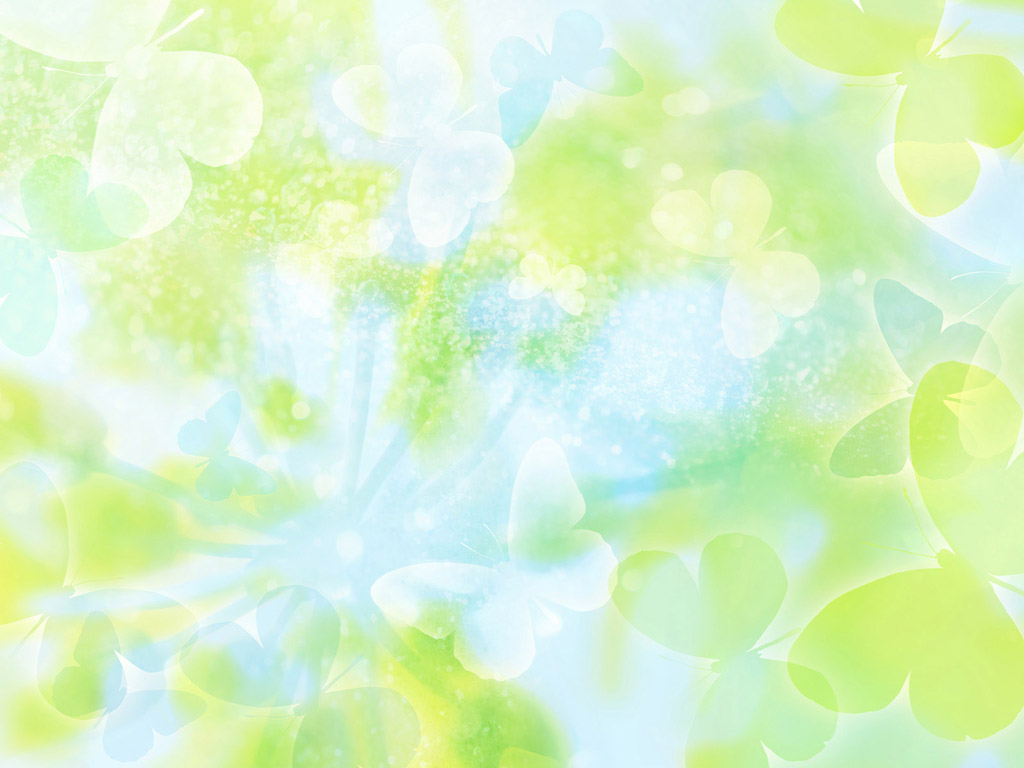 В летний лес пойдём гулять.Там малины спелой сладость,Там грибов – не сосчитать!Детям в радость месяц ...
                              (Август)
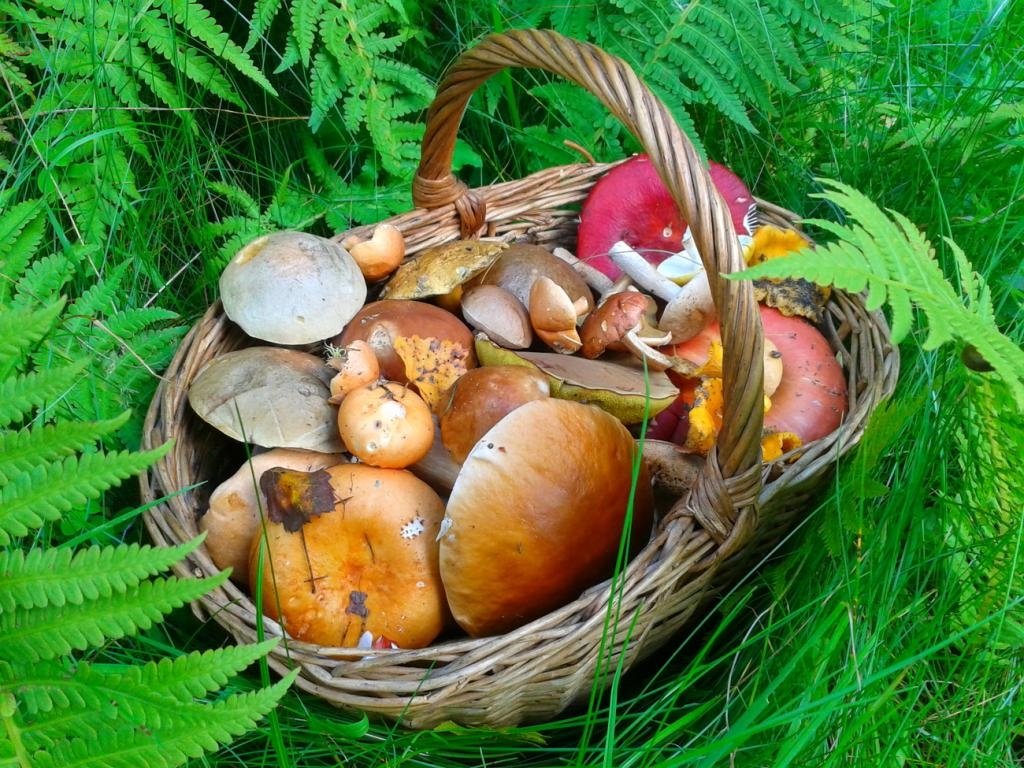 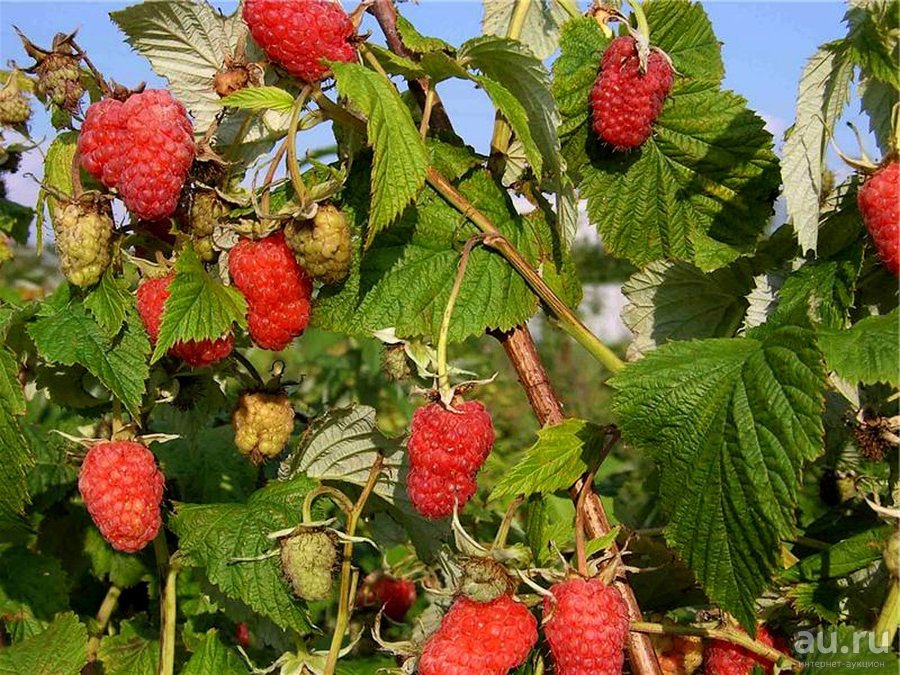 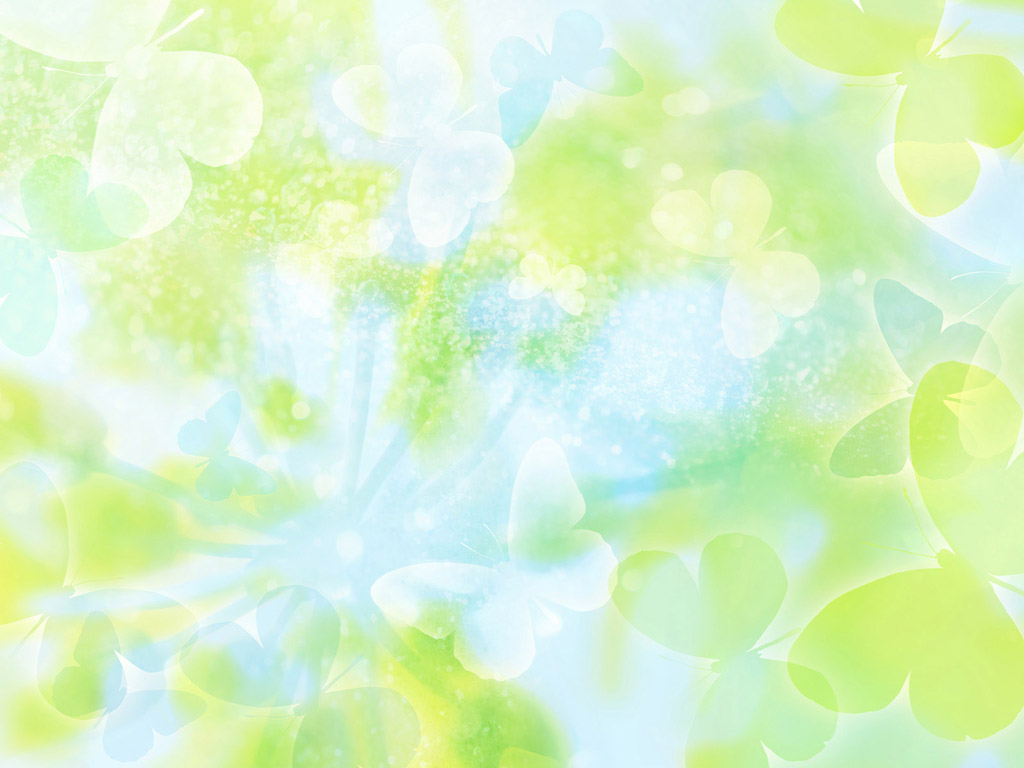 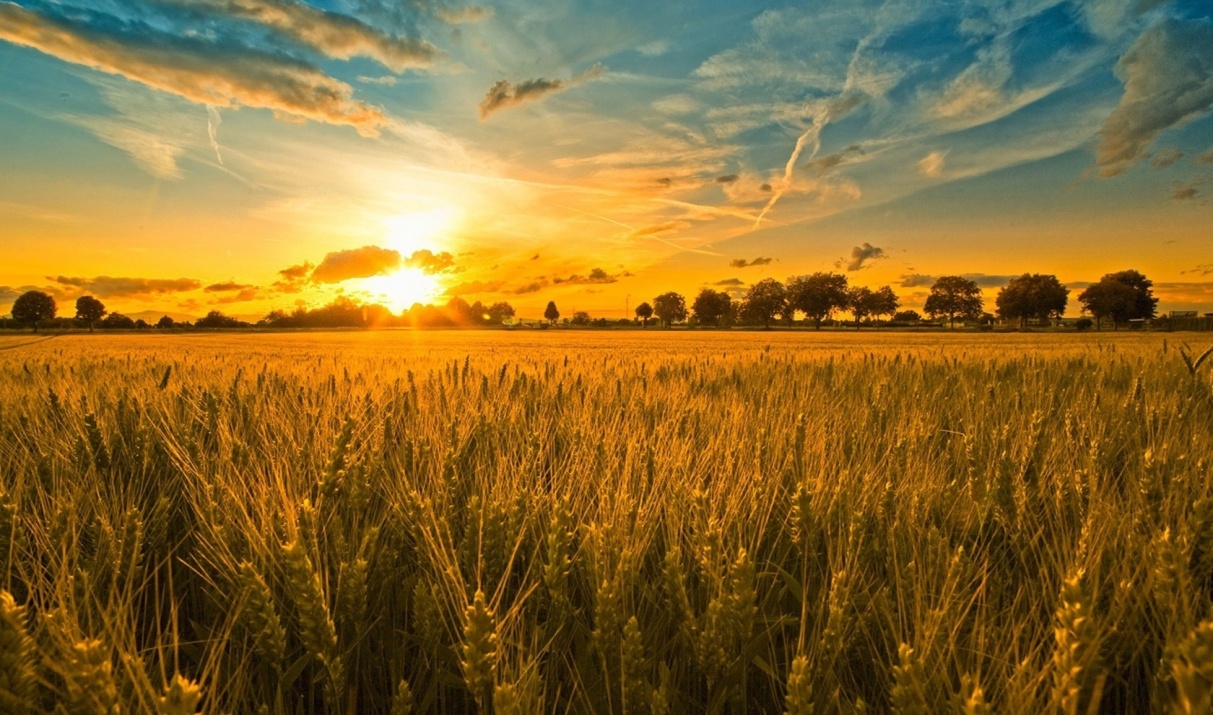 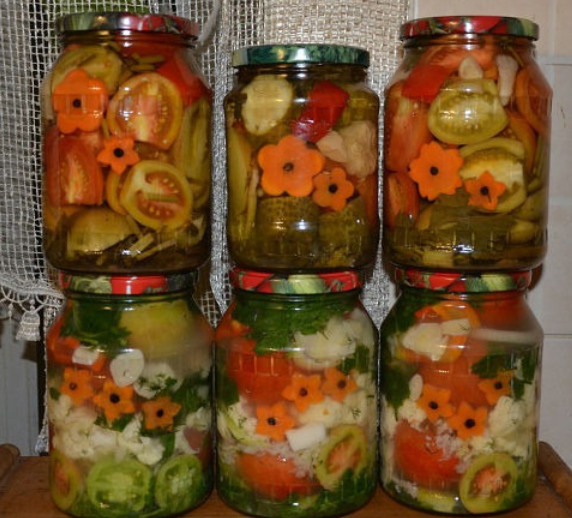 Собираем в августе урожай плодов.
Много людям радости после всех трудов.
Солнце над просторными 
               нивами стоит,
И подсолнух зёрнами 
            черными набит.
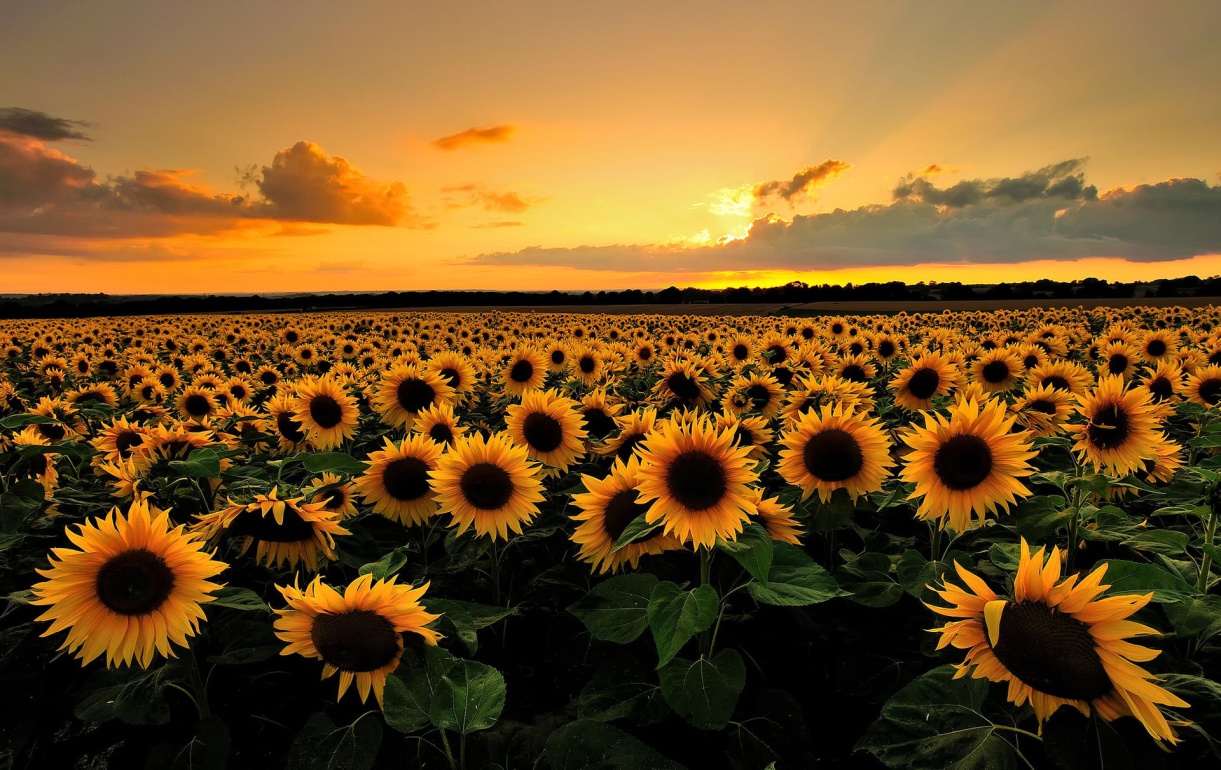 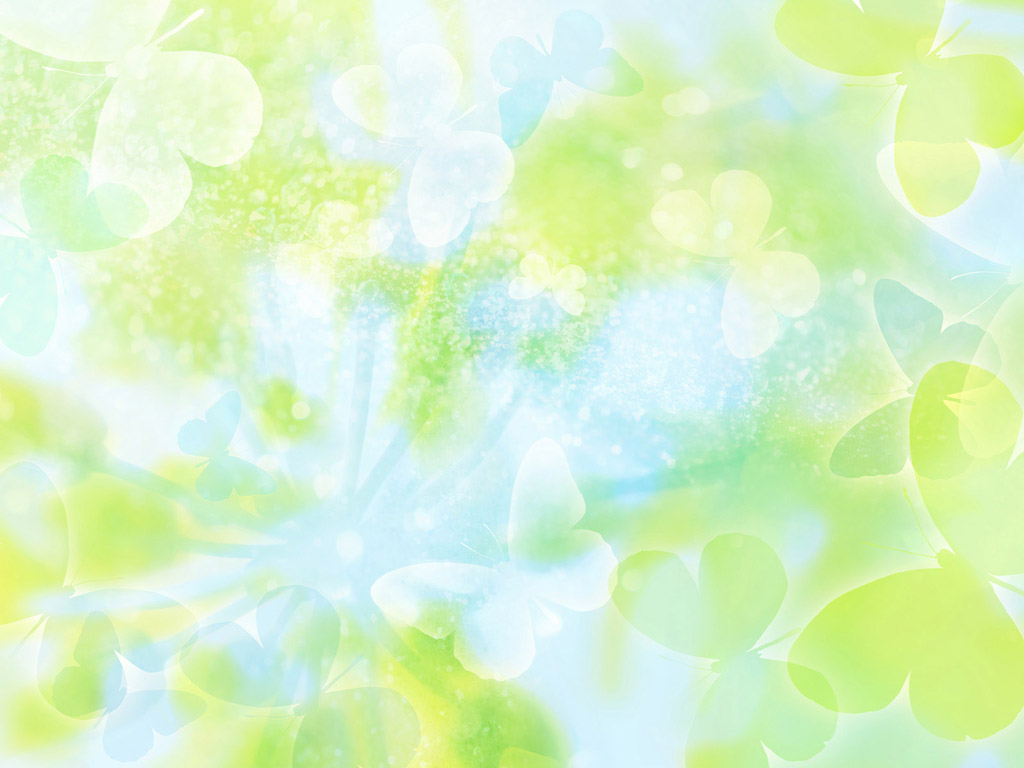 ЛЕТО  НА КАРТИНАХ РУССКИХ ХУДОЖНИКОВ
Васнецов Аполлинарий Михайлович «В тени лип» Демьяново  1907г.
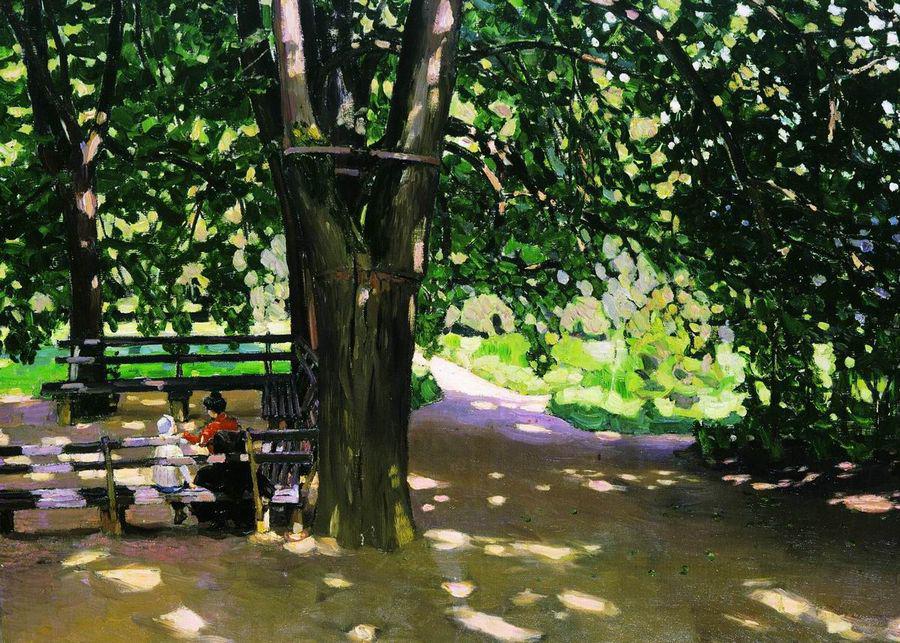 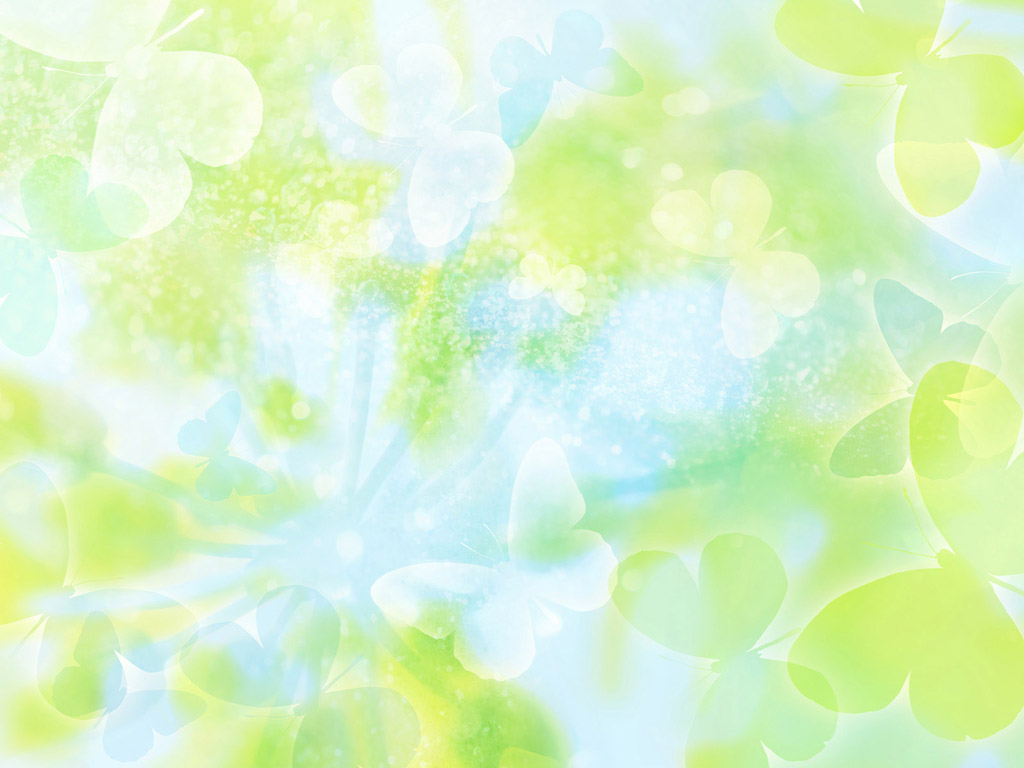 Васнецов Аполлинарий Михайлович 
«Летний пейзаж» 1902г.
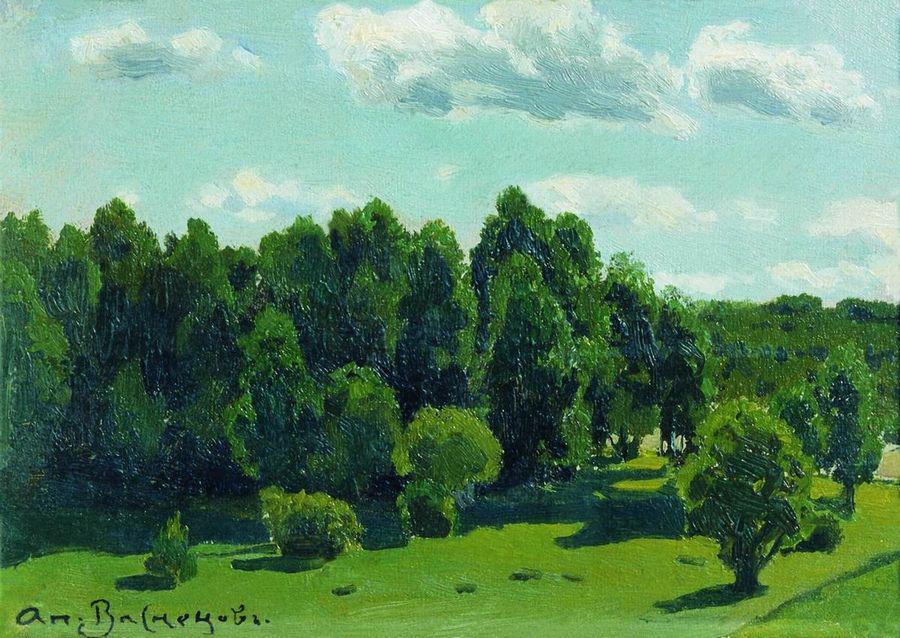 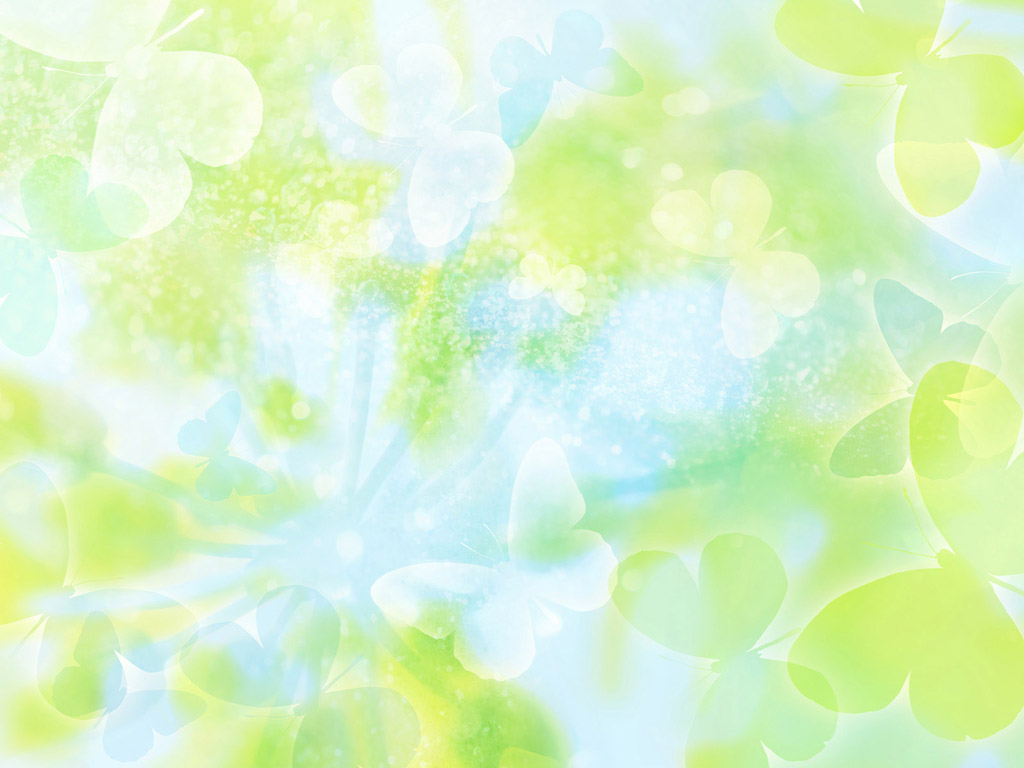 Васильев Федор Александрович 
«Летний жаркий день» 1869
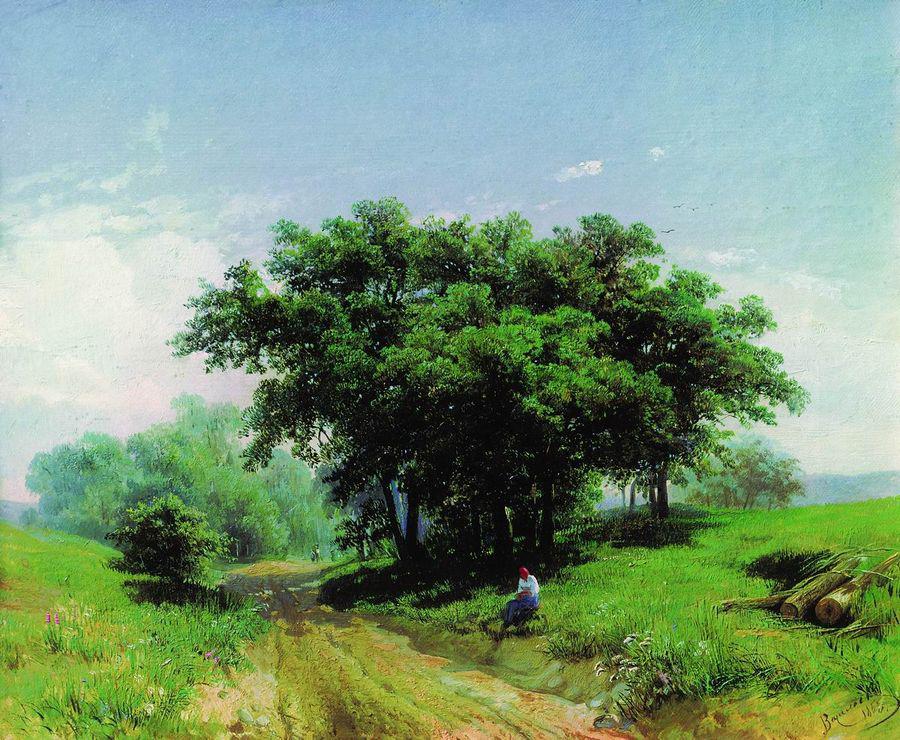 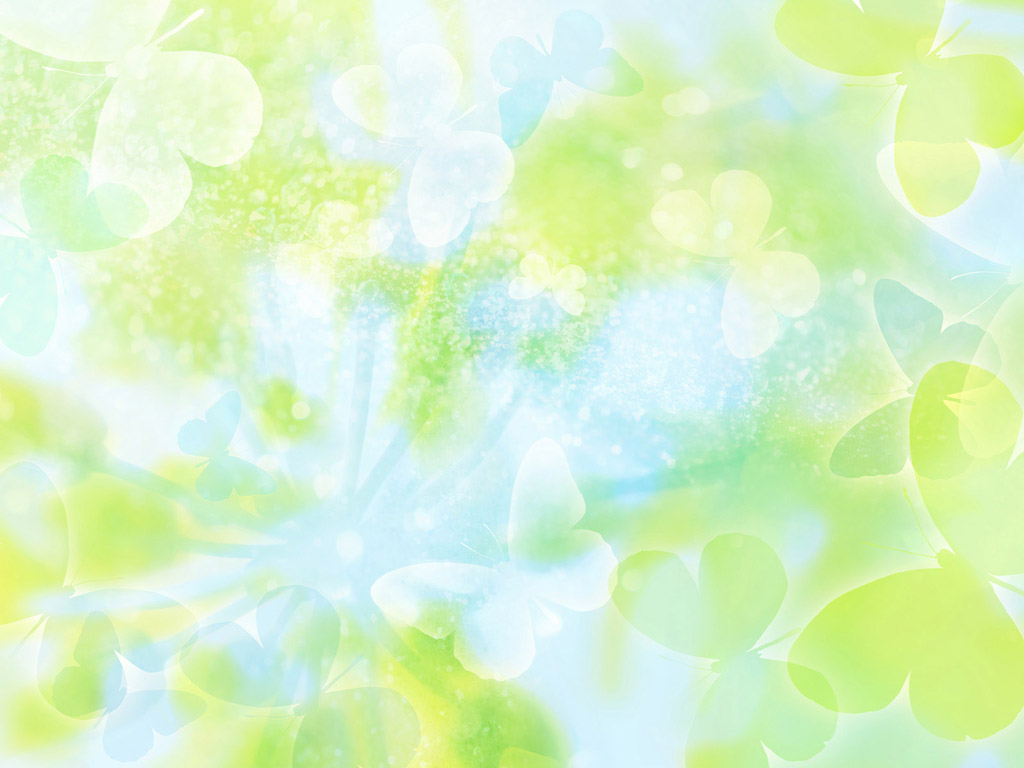 Виноградов Сергей Арсеньевич 
«Жаркий день» 1930г.
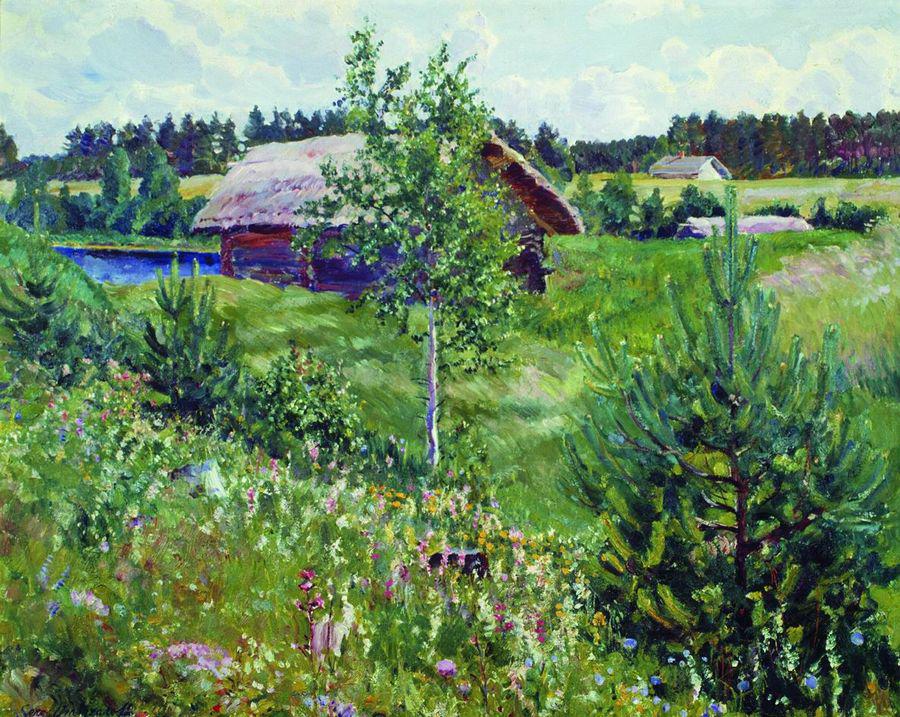 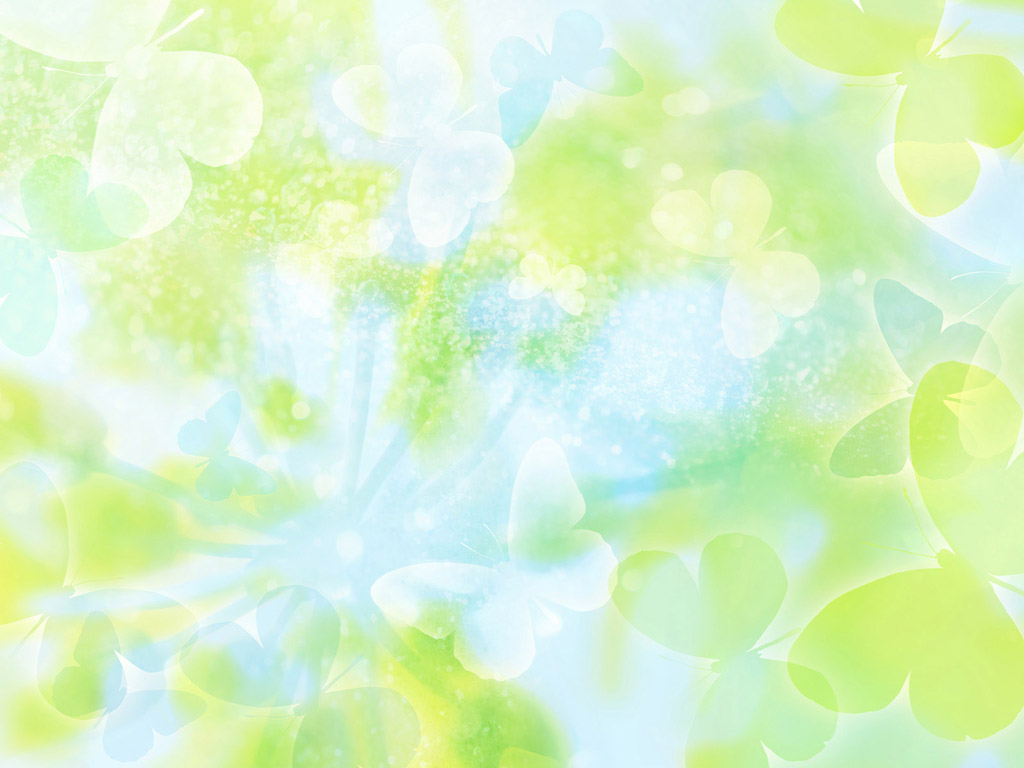 Кустодиев Борис Михайлович 
«После грозы» 1921г.
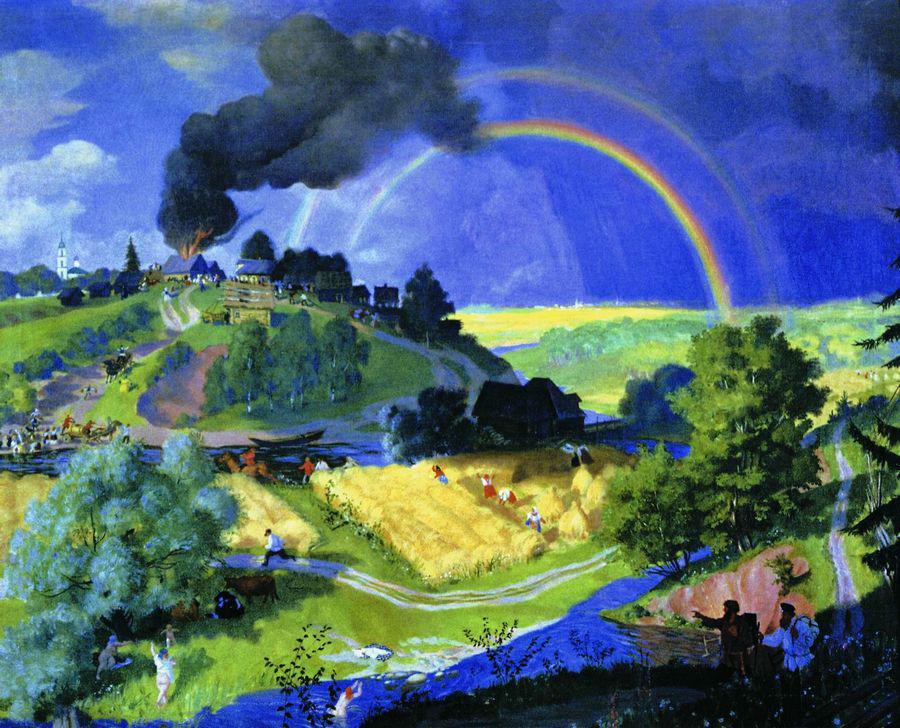 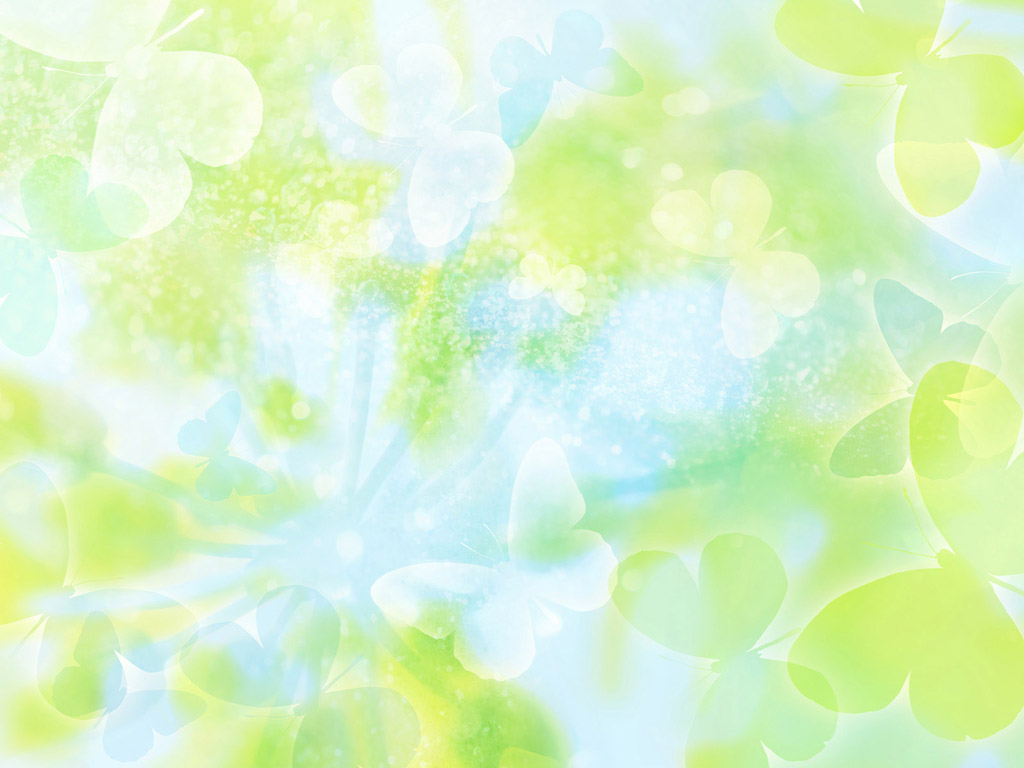 Саврасов Алексей Кондратьевич «Рожь» 1881г.
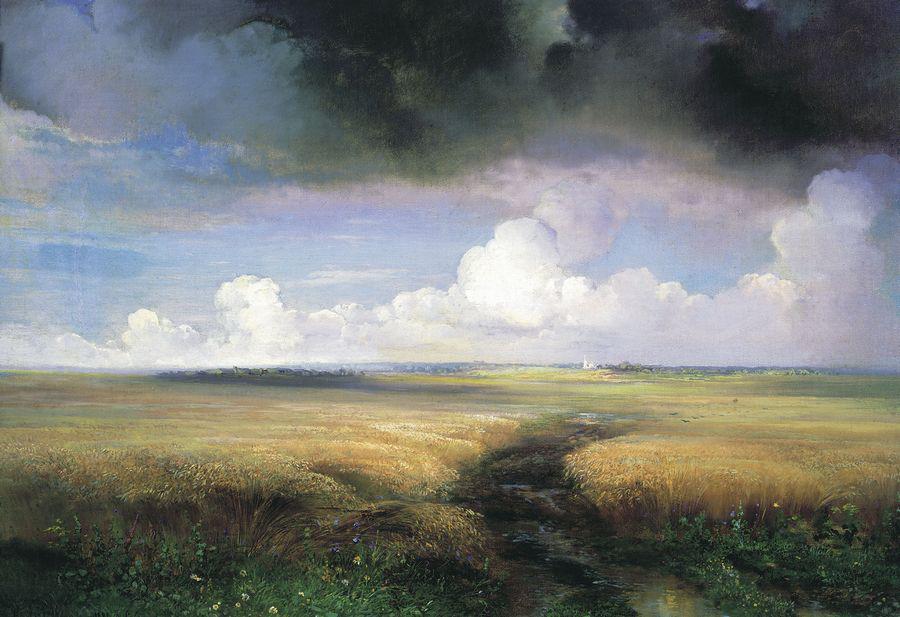 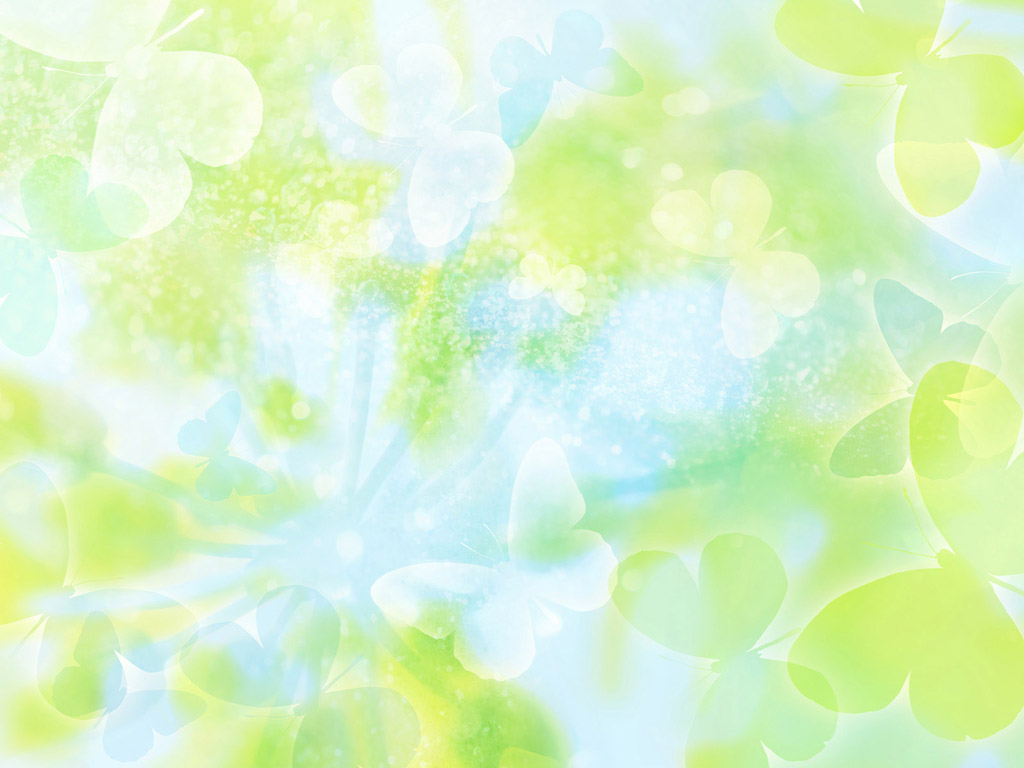 Саврасов Алексей Кондратьевич 
«Летний пейзаж».
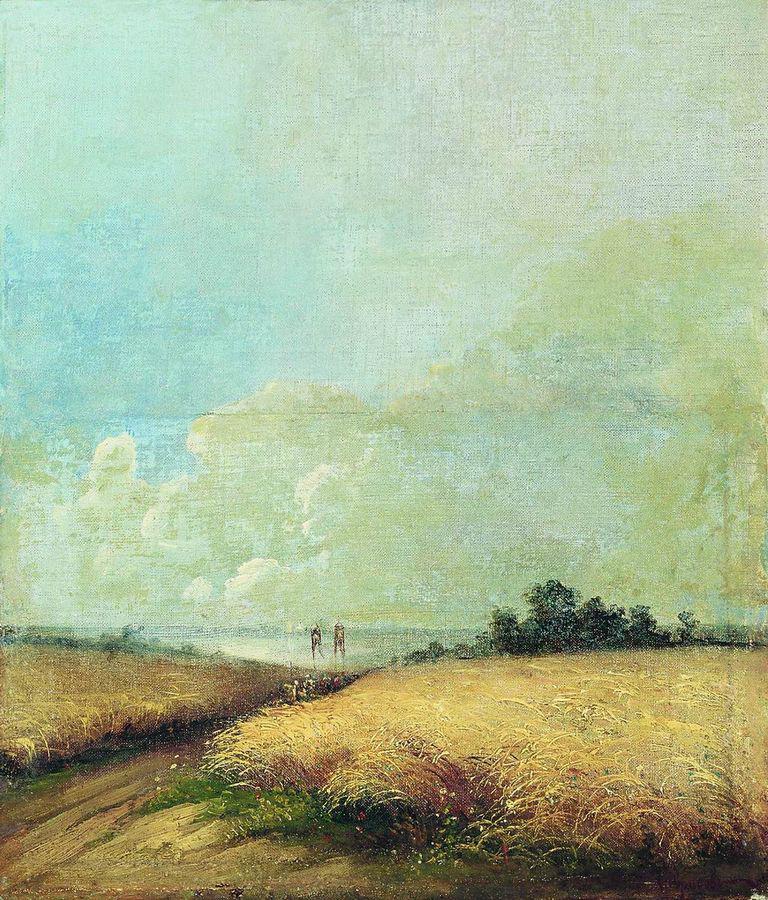 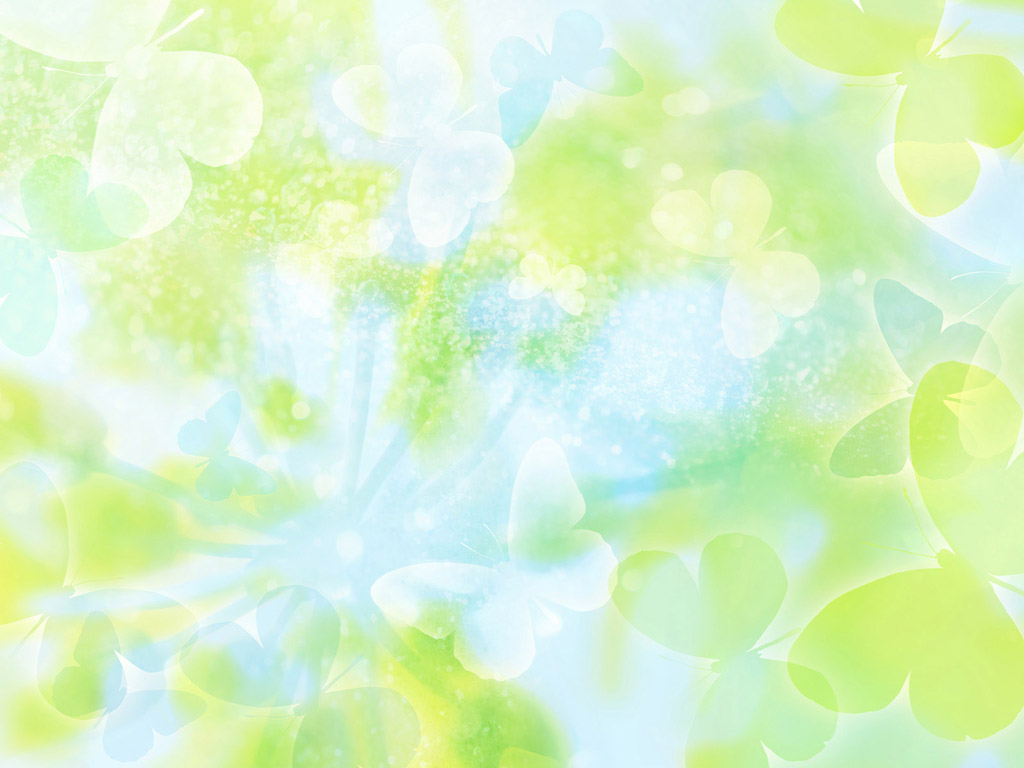 Волков Ефим Ефимович «Поле ромашек»
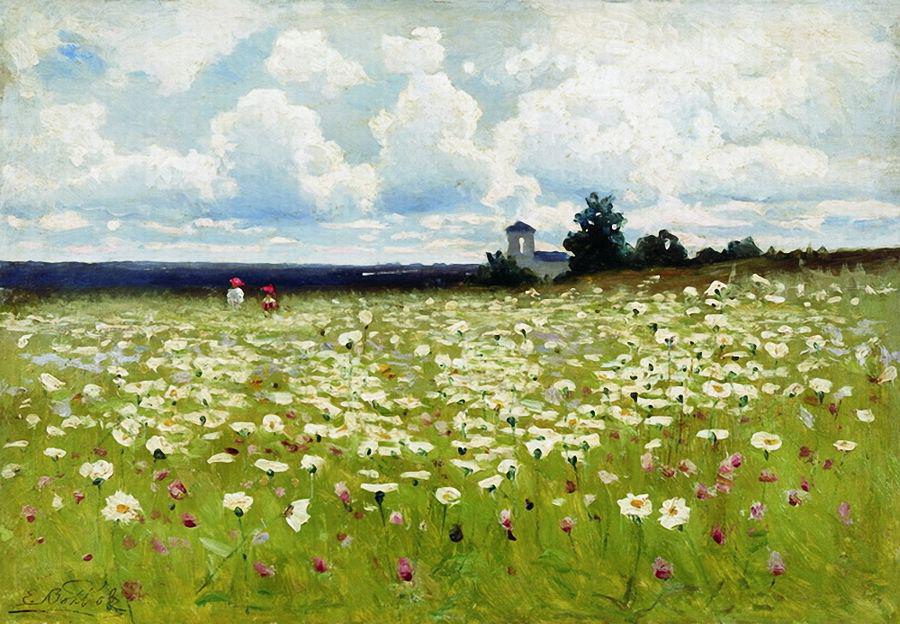